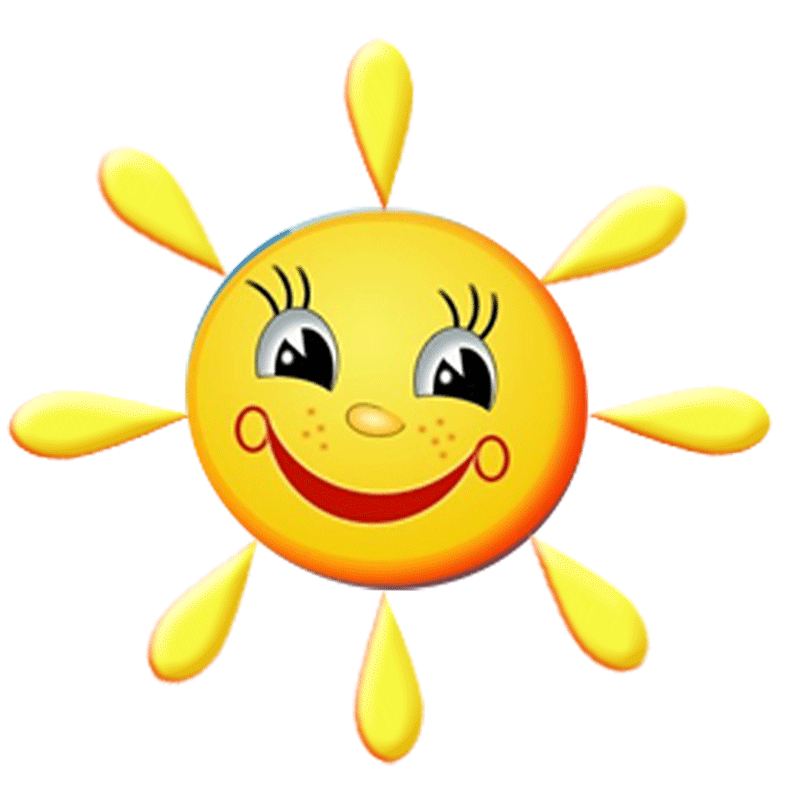 ГКУСО РО Ростовский центр помощи детям №4


«Тематическое портфолио, как средство демонстрации педагогического опыта»

Воспитатель: Алубаева Е. Г.
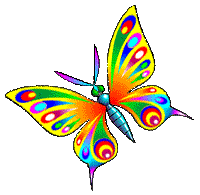 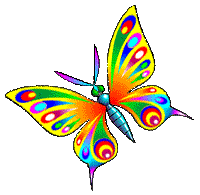 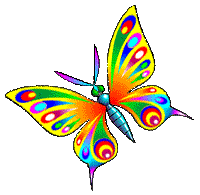 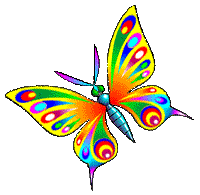 [Speaker Notes: Добрый день, коллеги, сегодня я хочу с вами поделиться опытом своей работы. В настоящее время большое внимание уделяется развитию ребёнка как личности, с его индивидуальными способностями, особенностями и  темпом  развития. Помочь ему раскрыть себя, заметить свою «изюминку» способна технология «Портфолио».. Как известно портфолио – это так называемое «досье успеха», в котором отражается всё интересное и достойное из того, что происходит в жизни человека.]
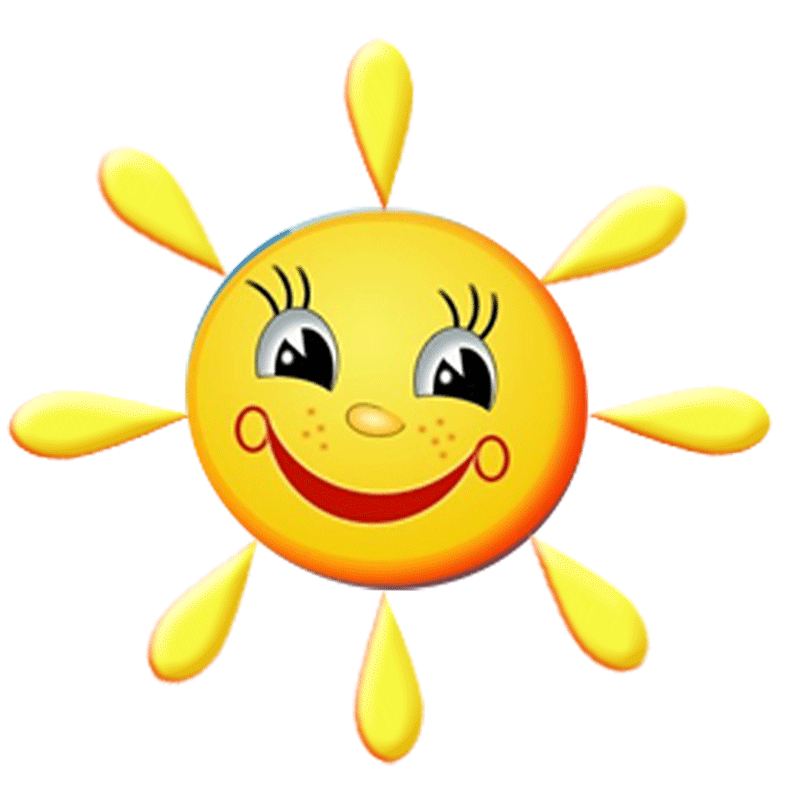 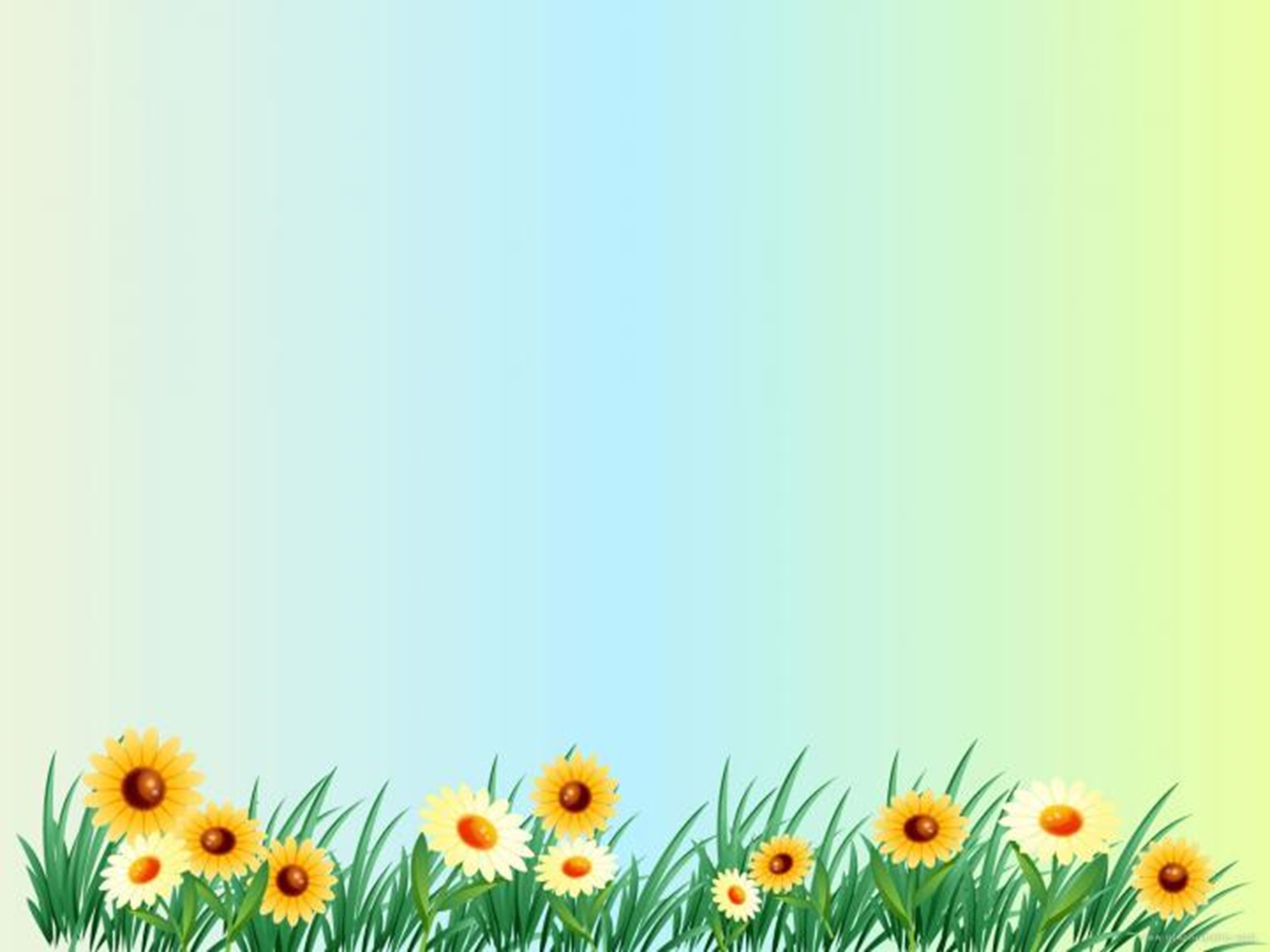 Тематическое портфолио – это «Копилка» материалов и информации по определенной теме.
Цель: 
Накопление достижений, отслеживание индивидуального процесса развития за определенный период времени.
Задачи:
Систематизация накопленного материала опыта за определенный отрезок времени.
Фиксирование индивидуальных неповторимых проявлений детей.
Публичное представление значимых достижений.
[Speaker Notes: А если человек очень мал и особенный, как наши дети и время пребывания в учреждении -  очень короткое, а педагогу нужно демонстрировать свое развитие и динамику развития детей?
Поэтому мы решили создать групповые тематические портфолио. То есть «Копилку» материалов и информации по определенной теме.
На наш взгляд такой вид электронного портфолио удобен в нашей работе.
Ведение тематического портфолио позволит воспитателю  фиксировать информацию о ребенке, его индивидуальных особенностях и успехах. Систематизировать и  демонстрировать  проведенные мероприятия  по определенной тематике, представляя педагогический опыт и результаты своей работы.

Нами были выделены четыре темы «Тематического портфолио» : 1.  «Ах, лето, лето..»;]
ГКУСО РО Ростовский центр помощи детям №4
     тематическое портфолио 
  «Ах , лето, лето...»
                                (01.06.20-31.08.20)                       
             

                                                 ВОСПИТАТЕЛИ:
                                                   Алубаева Е.Г. 
                                                   Емельянова О.А
                                                   Московая Е. С.
[Speaker Notes: 2. «Осенняя пора»; 3. « Зимние Забавы»; 4. « Весенняя капель». 

Хочу представить Вашему вниманию тематическое портфолио « Ах, лето, лето»

Алгоритм работы над портфолио это
1.Постановка цели и задач,
2.Сроки и периодичность систематизации материала по данной тематике.  
3. Определение структуры портфолио: количество, название рубрик, разделов.( в нашем случае мероприятий)
4. Выводы, результаты работы]
Цели :
Объединение усилий педагогов по созданию условий, способствующих оздоровлению детского организма в летний период;
эмоциональному, личностному,
    познавательному развитию ребёнка.
[Speaker Notes: Тему этого портфолио определила программа Летней-оздоровительной работы в нашем центре.]
задачи:
Укрепление здоровья детей посредством здоровье сберегающих технологий.
Создание условий для игровой деятельности в группе и на прогулке.
Предупреждение детского травматизма через организацию разнообразных форм деятельности.
Формирование положительной мотивации у детей, педагогов к проведению физкультурно-оздоровительных, познавательных, творческих мероприятий .
[Speaker Notes: На данном слайде представлены основные задачи работы в летний период. 
 
Лето - благодатная пора  Поэтому очень важно организовать жизнь  так, что бы каждый день приносил детям что-то новое, был наполнен интересным содержанием. Что бы воспоминания о лете, играх, прогулках, долго радовали их.]
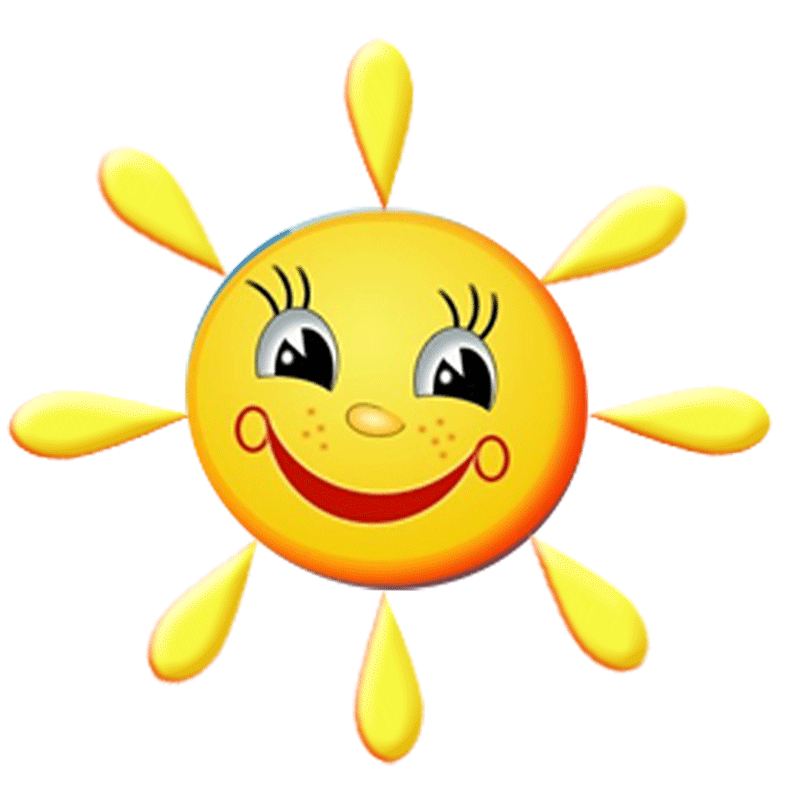 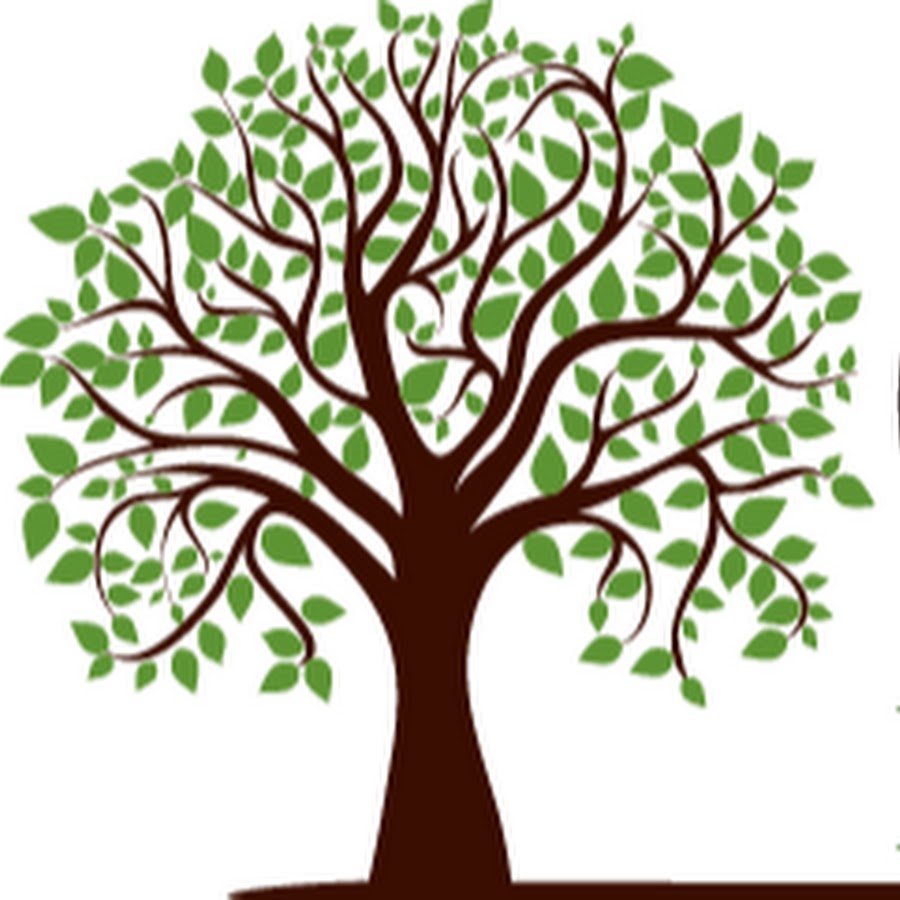 Группа «Чебурашка»
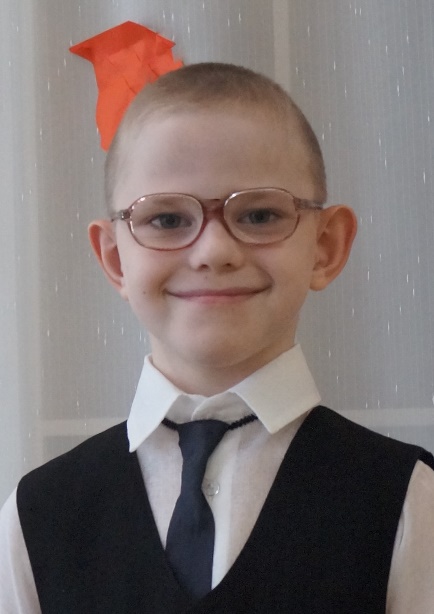 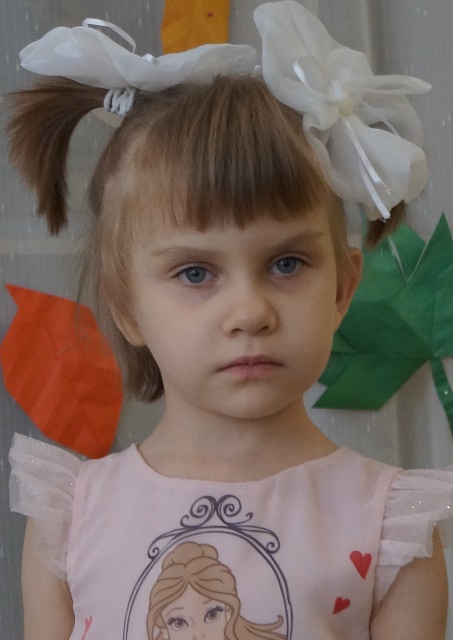 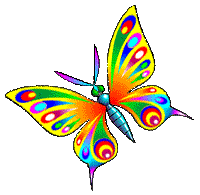 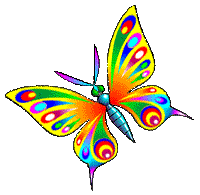 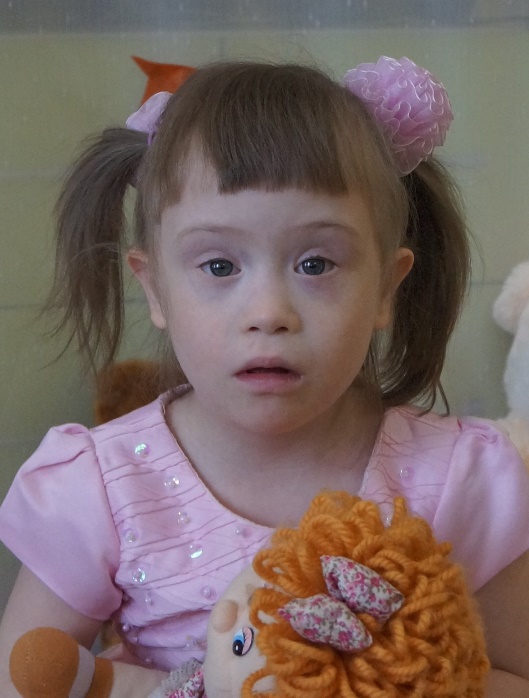 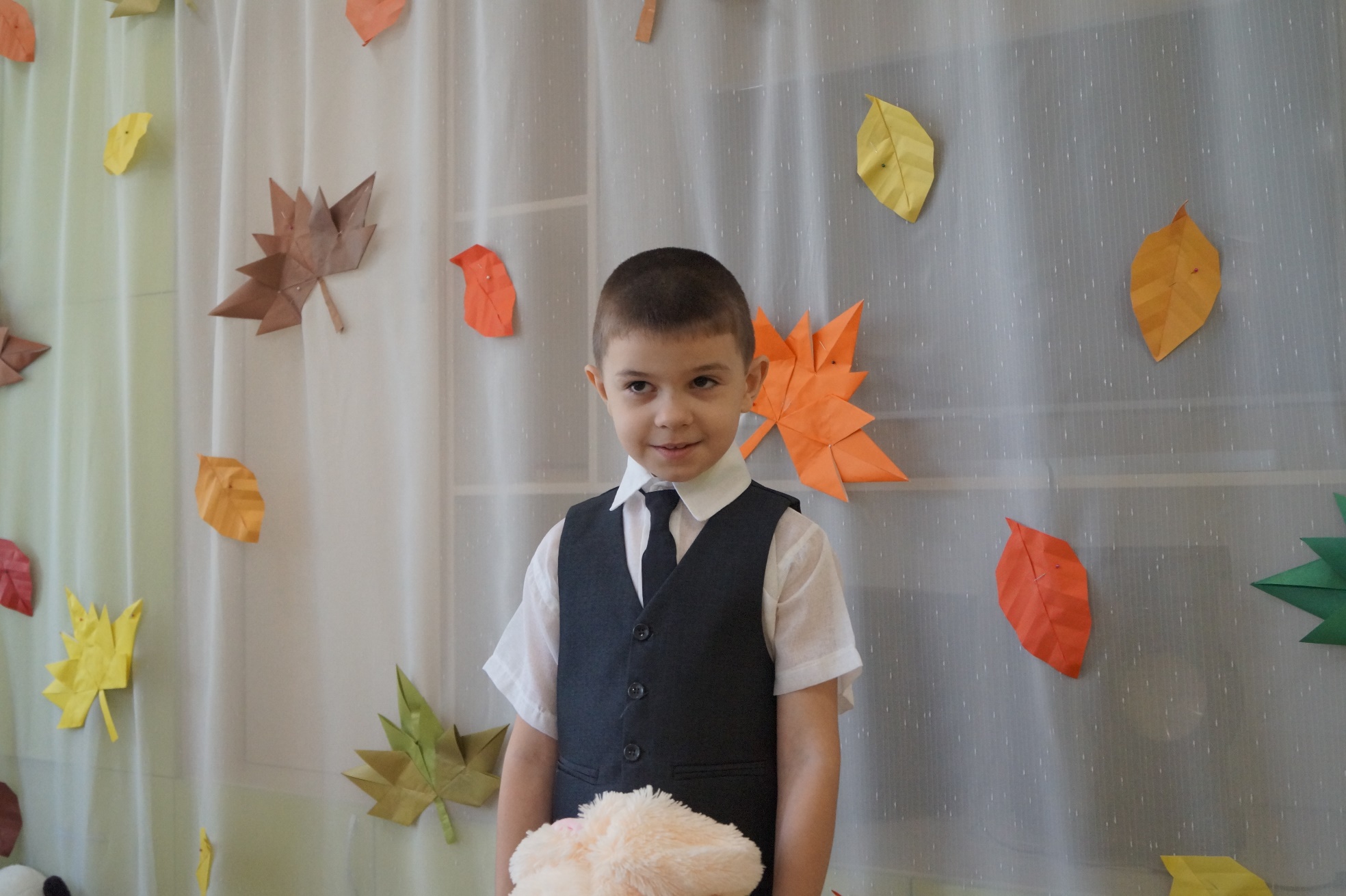 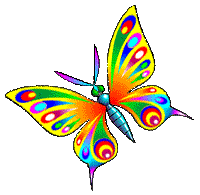 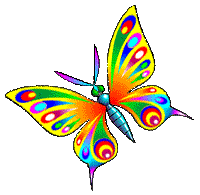 [Speaker Notes: На слайде можем увидеть фото наших воспитанников, группы Чебурашка. Очень симпатичные, но с тяжелыми заболеваниями, практически не говорящие. Это тоже является одним из аспектом выбора такого вида портфолио.]
Антропометрические данные
На 01.06.2020
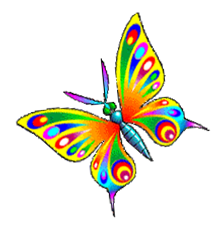 [Speaker Notes: Представлена информация о физических данных воспитанников на начало летнего периода,  это поможет нам выявить на сколько результативна прошла «Летняя-оздоровительная кампания»]
Бодрящая гимнастика после сна
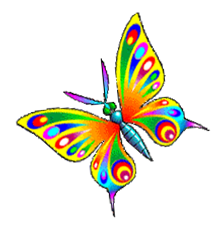 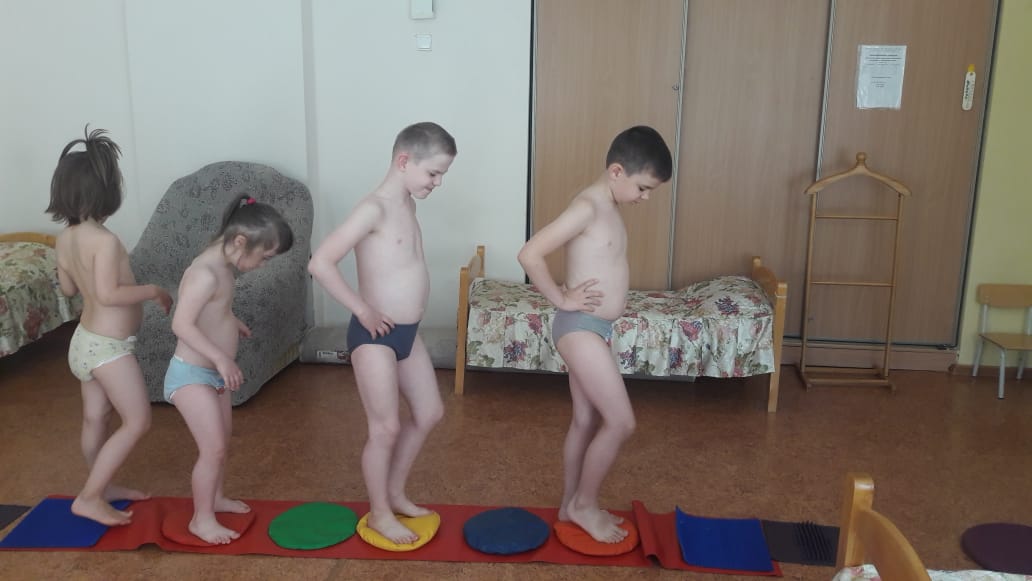 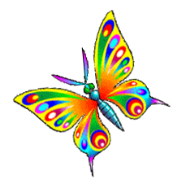 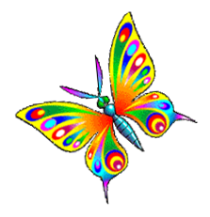 [Speaker Notes: А название следующих страниц определили мероприятия, которые проходили в этот период с 1июня по 31 августа, это праздники, досуг выходного дня, различные конкурсы.  
За этот период времени было проведено множество  физкультурных и спортивных развлечений, гимнастик, большое внимание было уделено гимнастикам после сна по профилактике и коррекции имеющихся отклонений в развитии (плоскостопие, нарушение осанки)]
Воздушные ванны
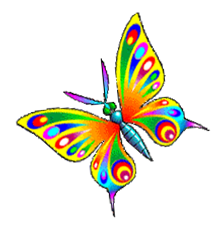 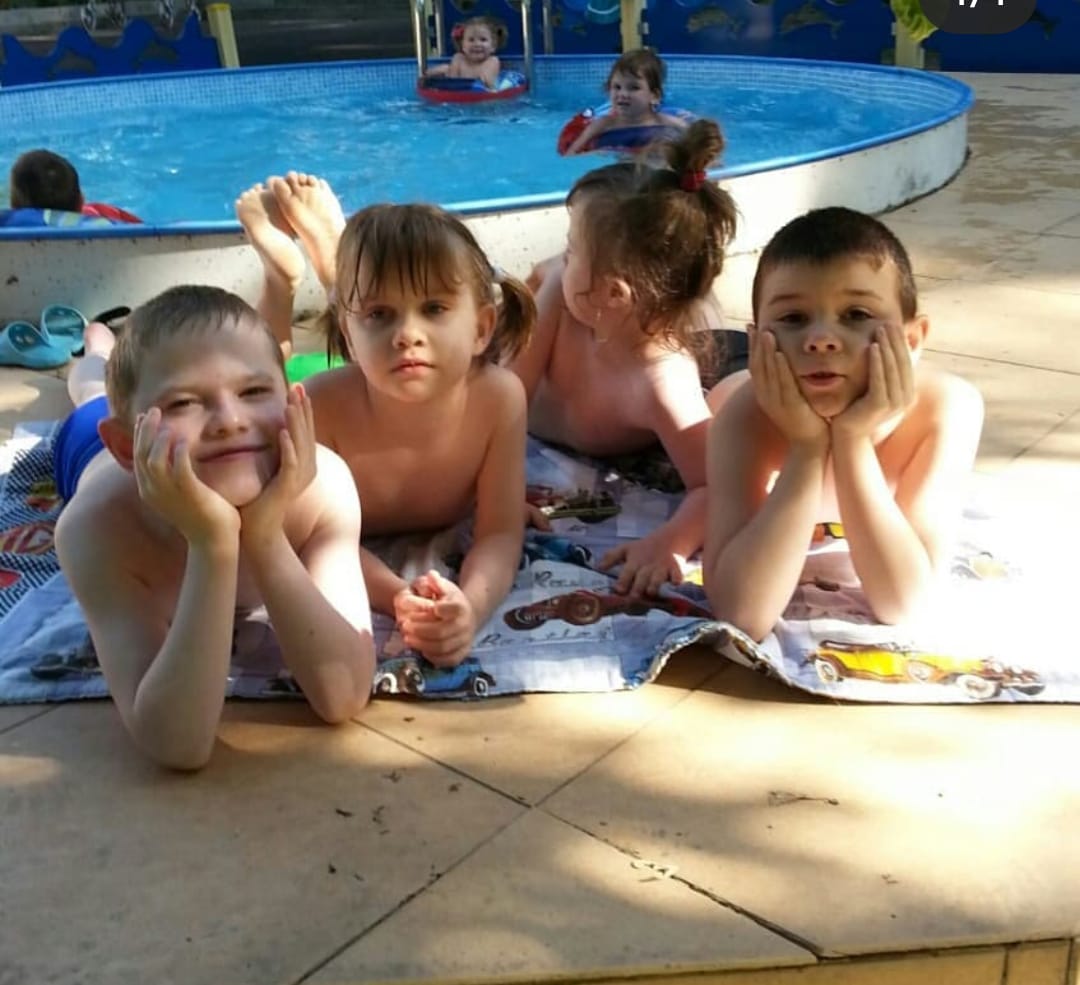 [Speaker Notes: А так же закаливание проходило с использованием естественных природных факторов: воздуха, воды, принятия воздушных ванн.]
Игры с водой
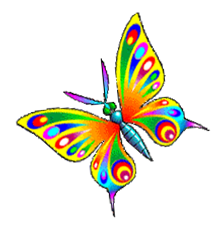 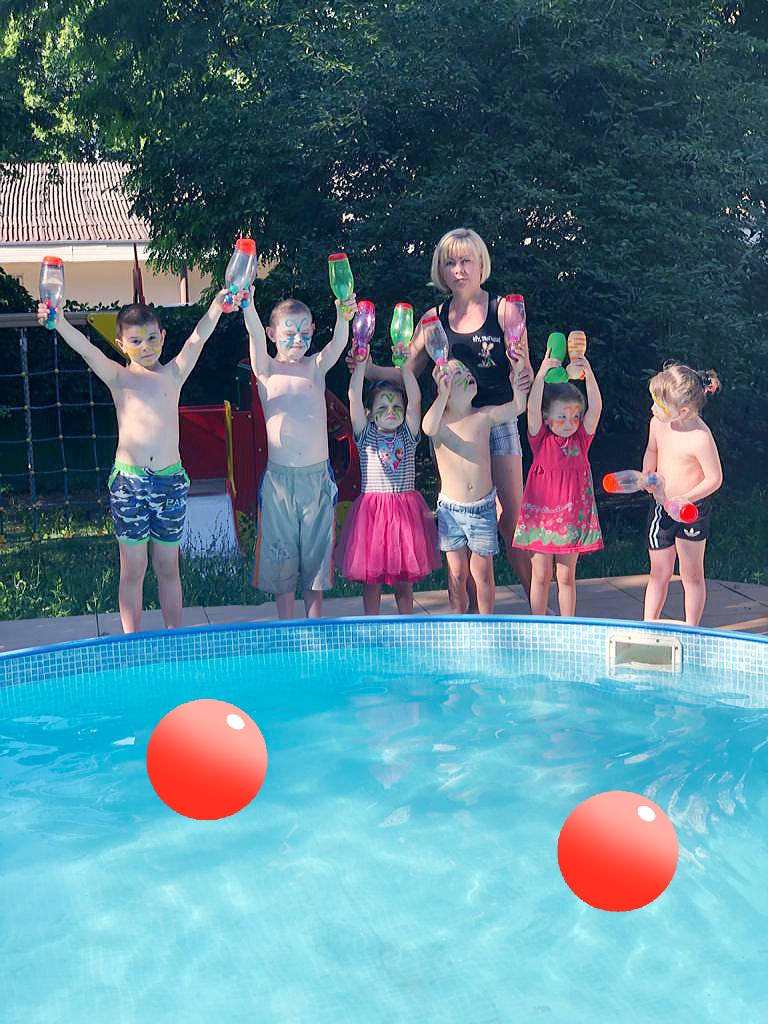 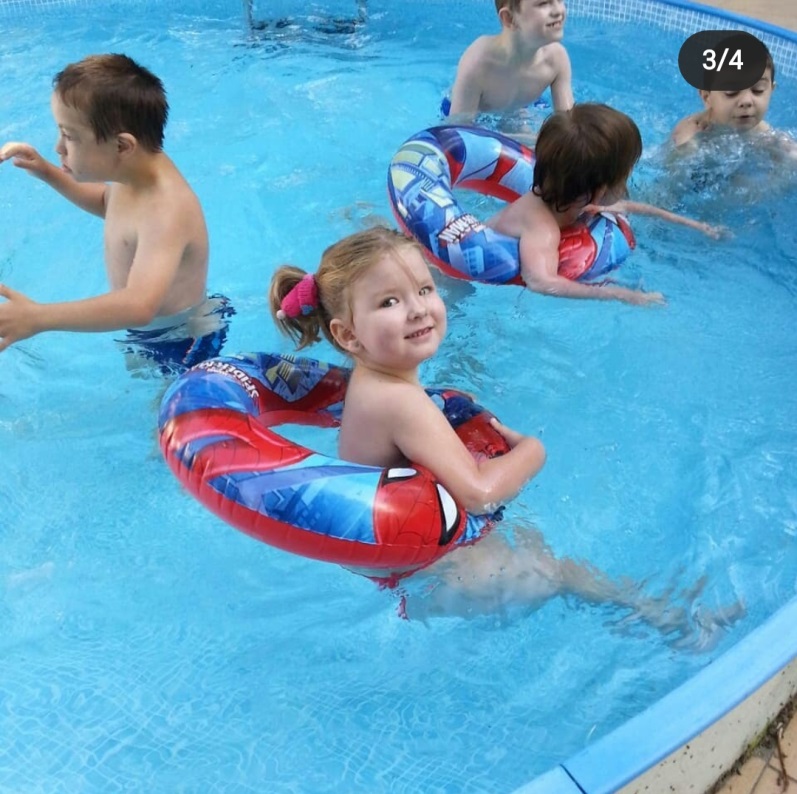 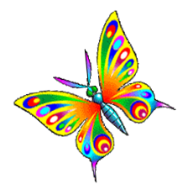 [Speaker Notes: Большое внимание уделялось играм с водой с различными игрушками или натуральными предметами у детей формировались представления об окружающем природном мире и развивались тактильные ощущения детей. Ведь многие дети, приходя к нам, просто боятся воды, но после таких игр, купания в бассейне все страхи проходят.]
Игры с песком
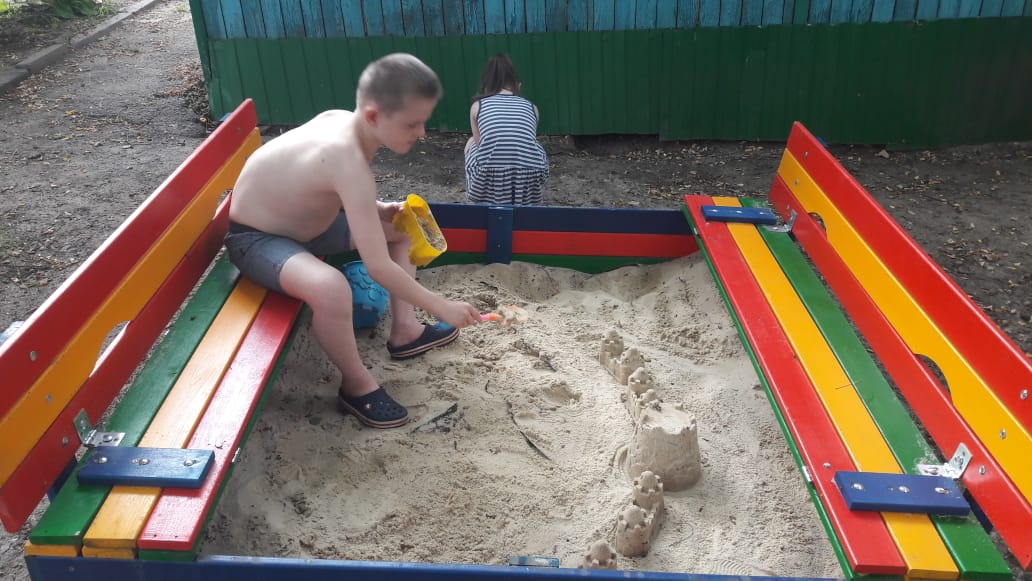 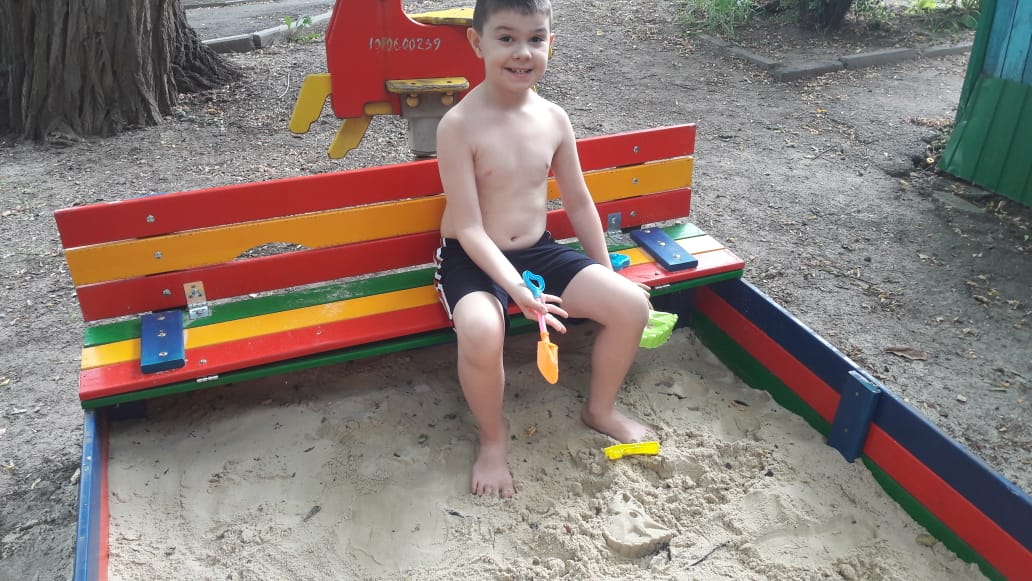 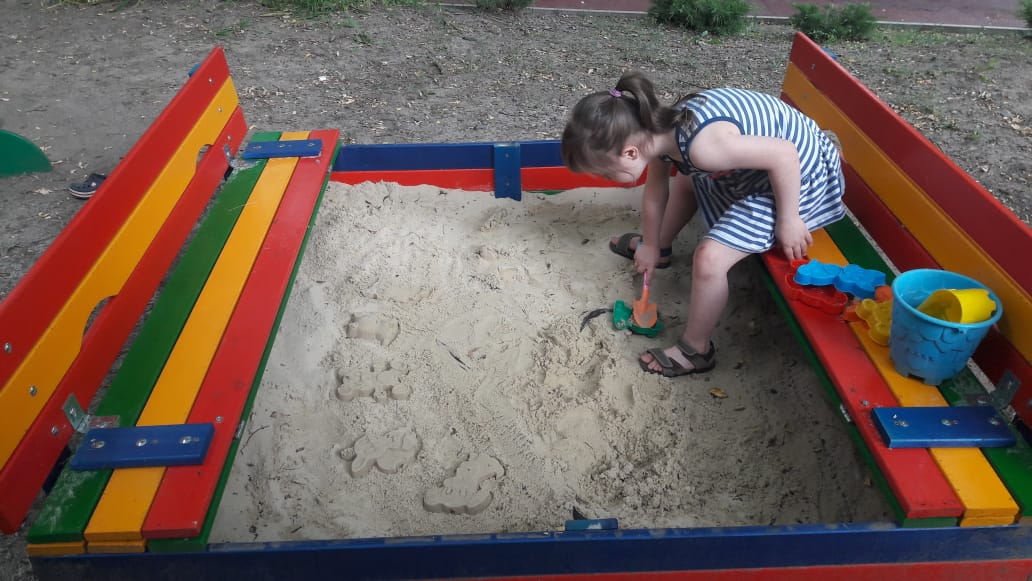 [Speaker Notes: В летнее время в жизни детей большое место занимали игры с песком, которые доставляют малышам истинное удовольствие и наслаждение. В этом году были созданы все необходимое условия  для этого. Это вот такие красивые песочницы, различные  игрушки для игр с песком (формочки, совки, ведерки, лопатки, машинки, брусочки и дощечки разного размера)]
Подвижные игры на прогулке
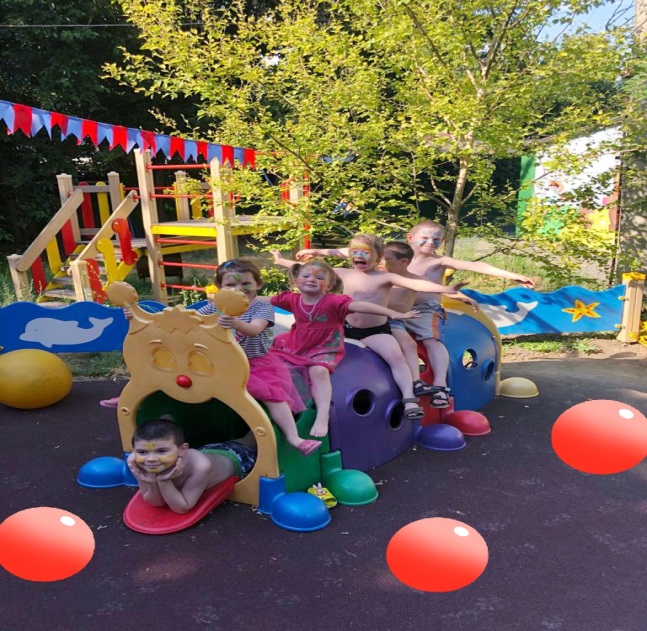 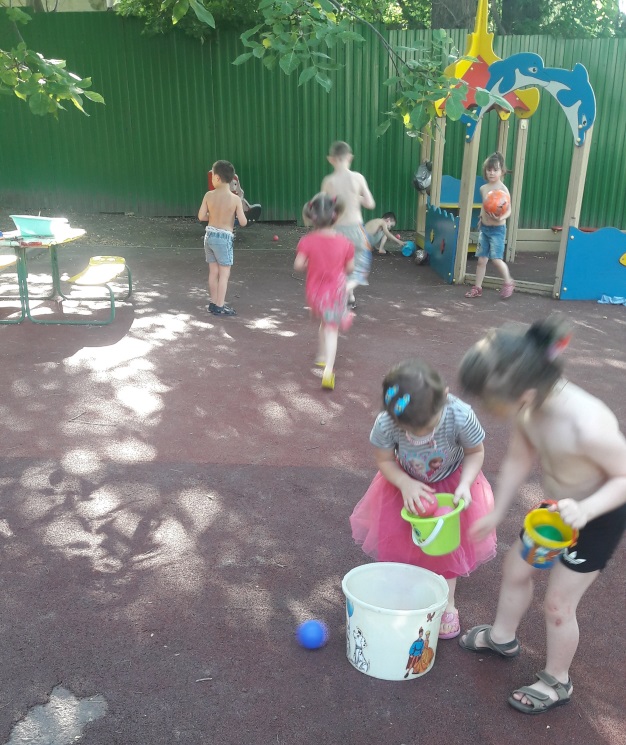 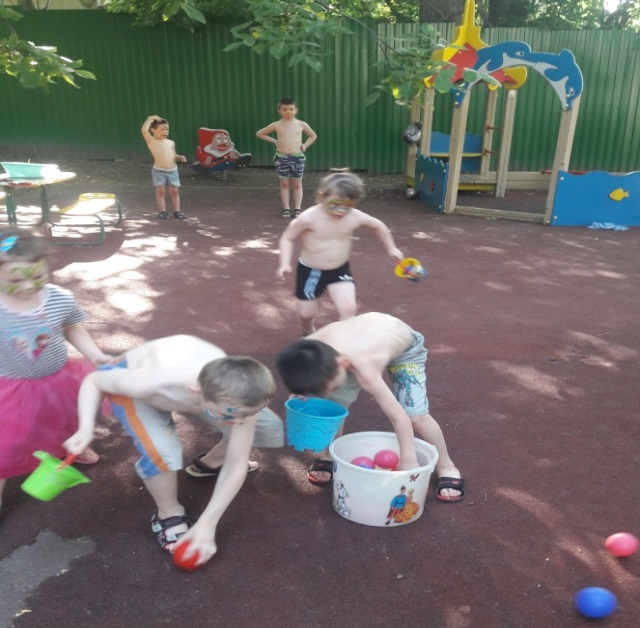 [Speaker Notes: Проведение подвижных игр и развлечений на свежем воздухе это не только укрепление физической и психологической силы детей, развитие лидерских и организаторских качеств, но и так же приобретение новых знаний, развитие творческих способностей, детской самостоятельности и самодеятельности.]
Веселый мяч
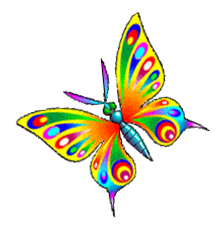 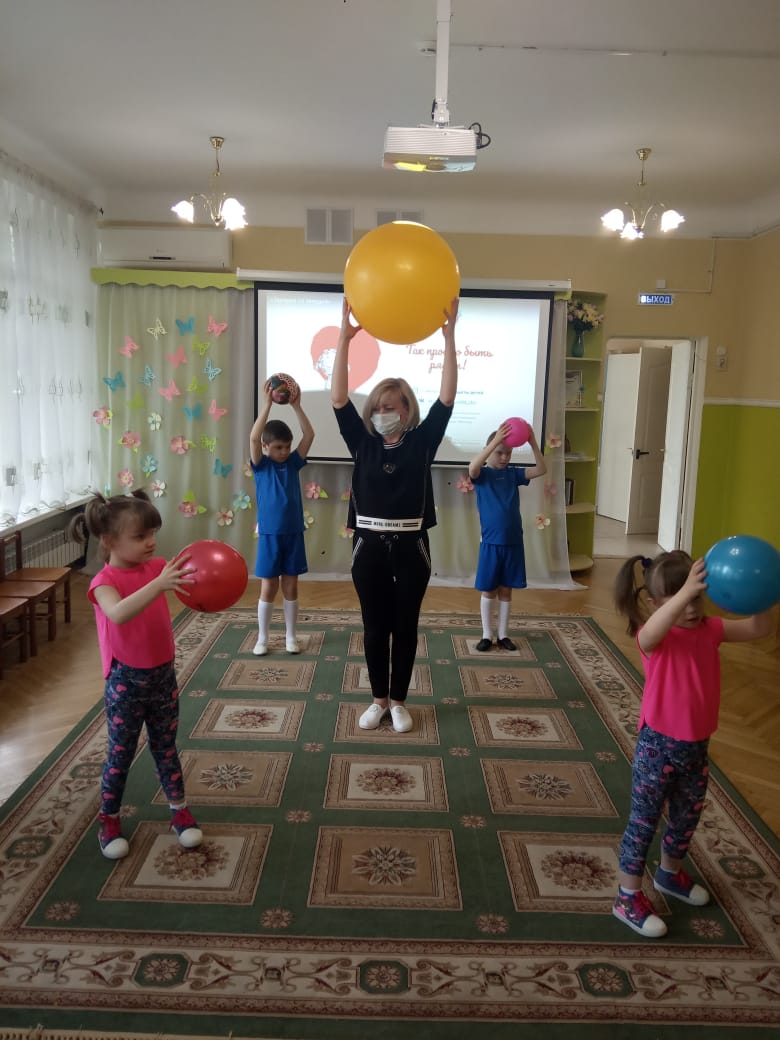 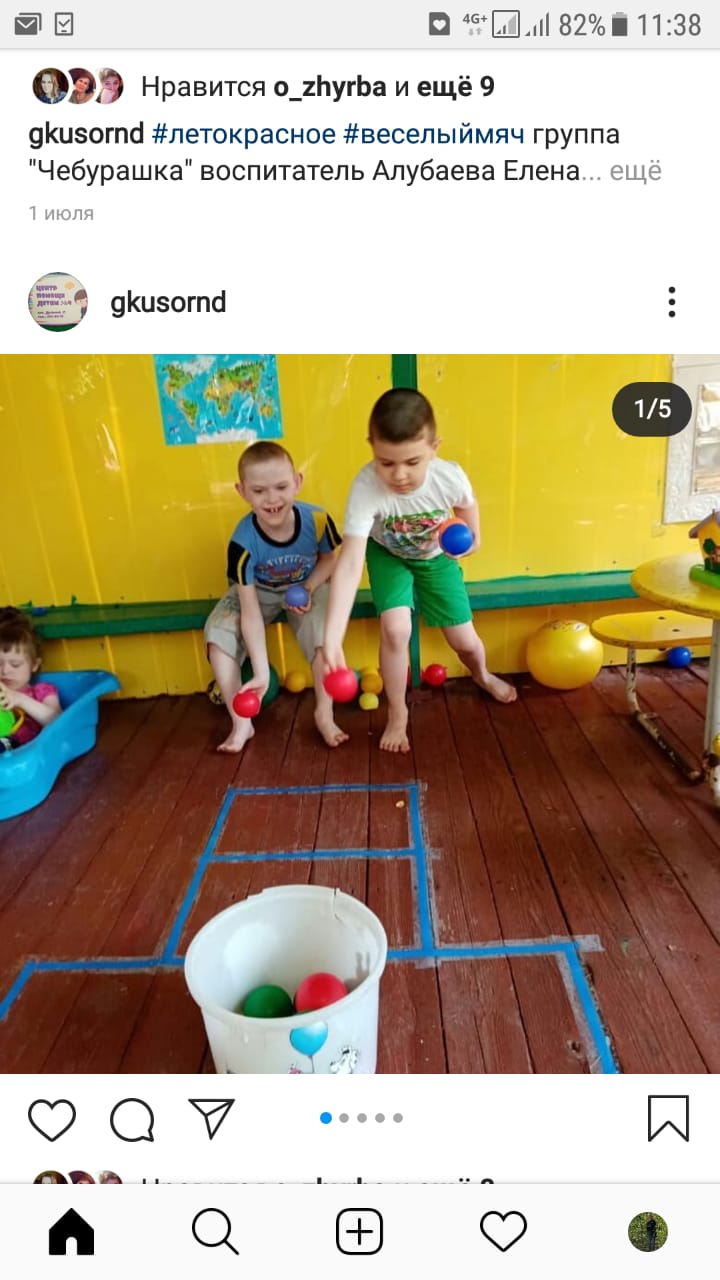 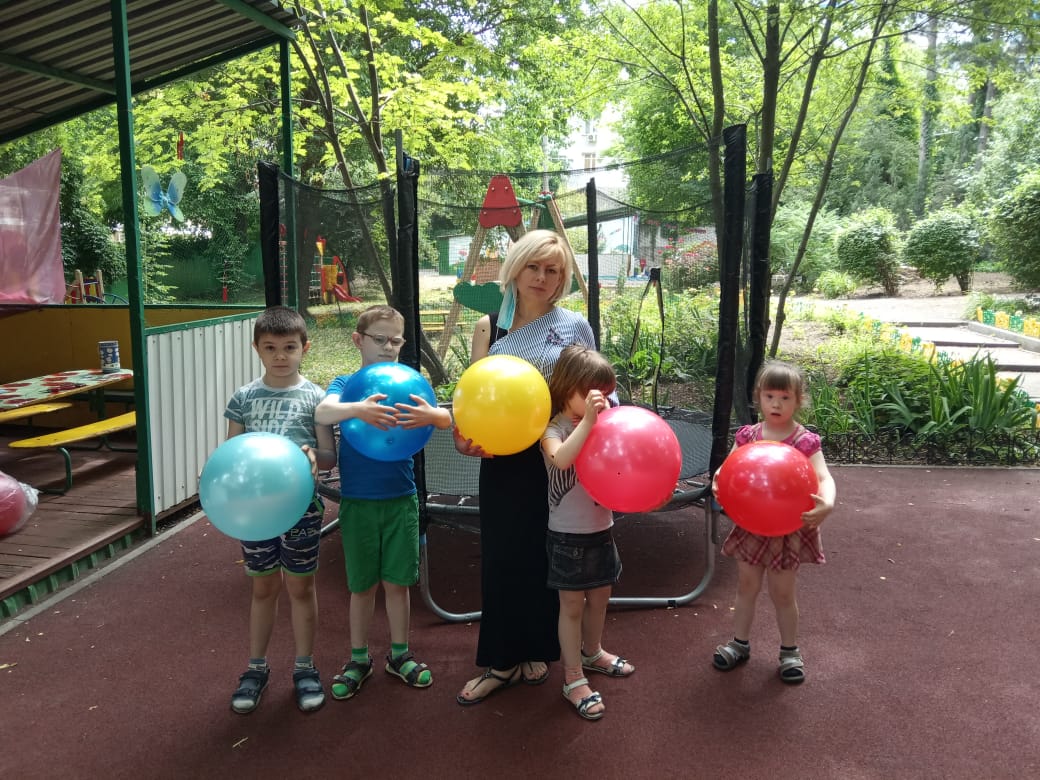 [Speaker Notes: Практика показала, что нужно проводить больше «неожиданных» праздников. Они не требуют долгой подготовки, но неизменно вызывают большой интерес детей. Таким  «неожиданным» праздником стал- праздник «Веселого мяча», который вызвал бурю положительных эмоций у детей.]
Чистые ладошки
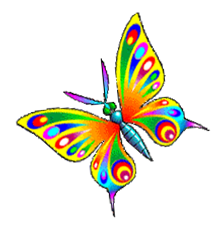 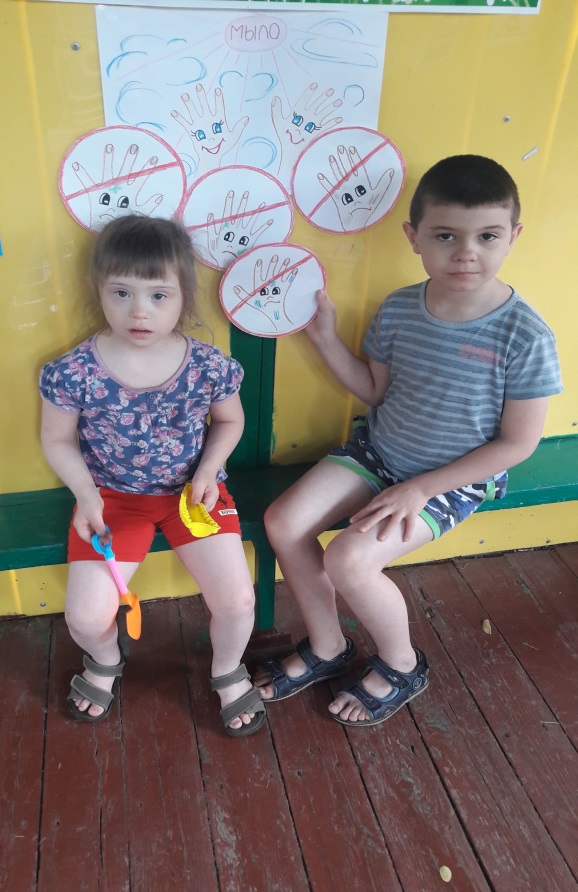 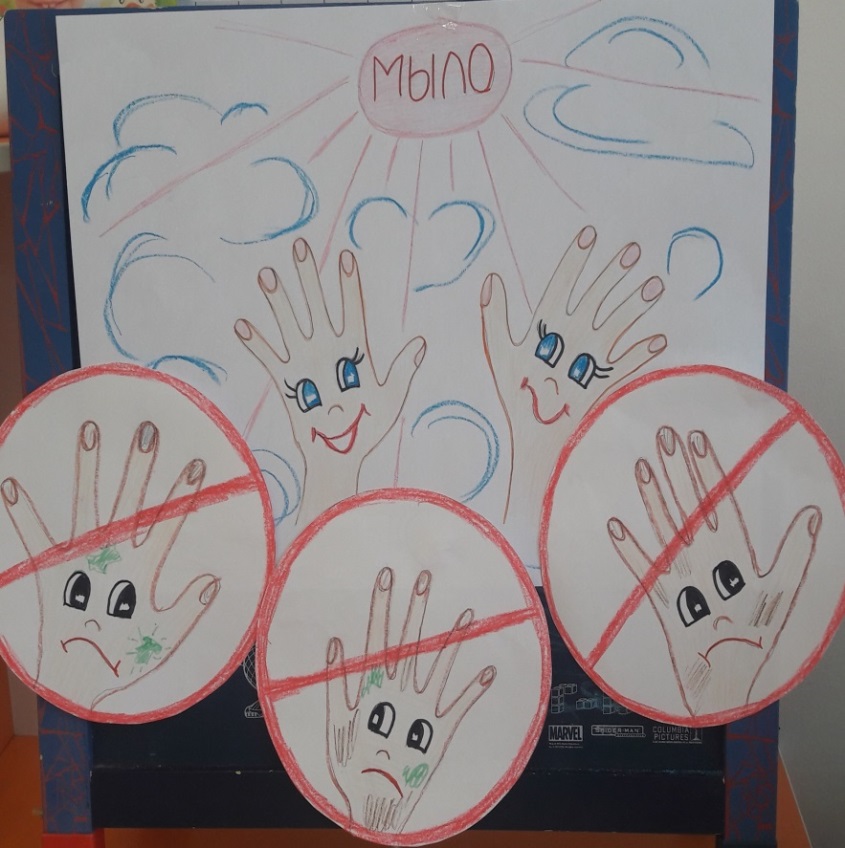 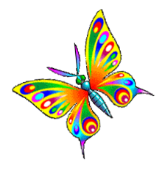 [Speaker Notes: Залог здоровья – это чистые руки. Мы приняли участие в акции «Чистые ладошки», посвященной пандемии. Хочется заметить, что после этого мероприятия и создания стен-газеты, дети действительно стали с большим удовольствием и усердием мыть руки.]
Витаминкины секреты
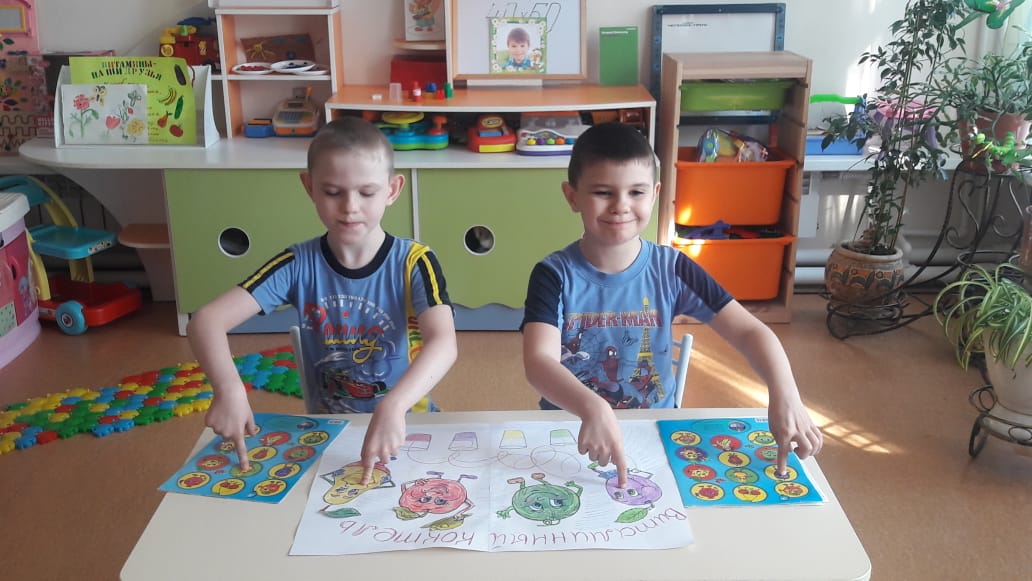 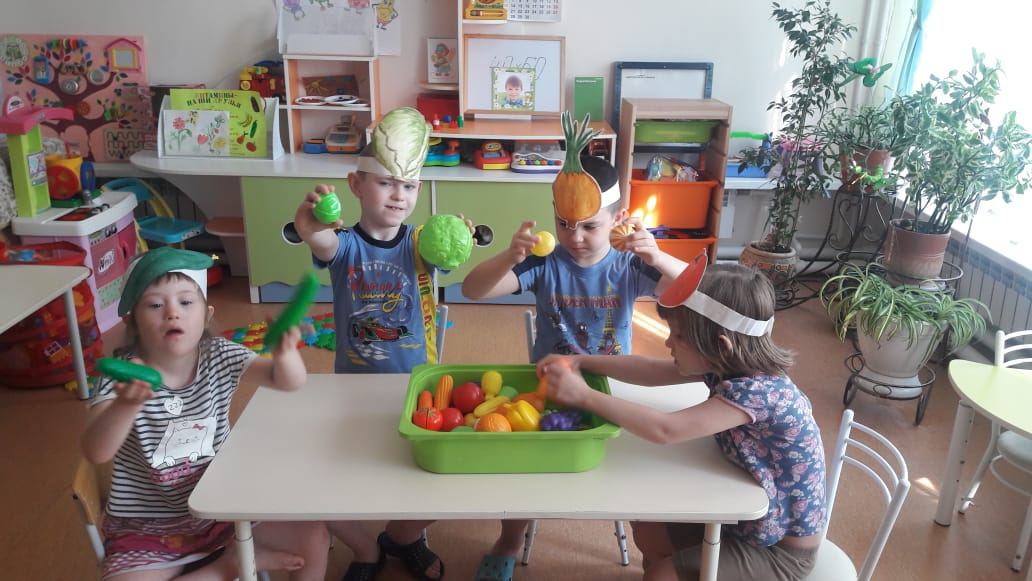 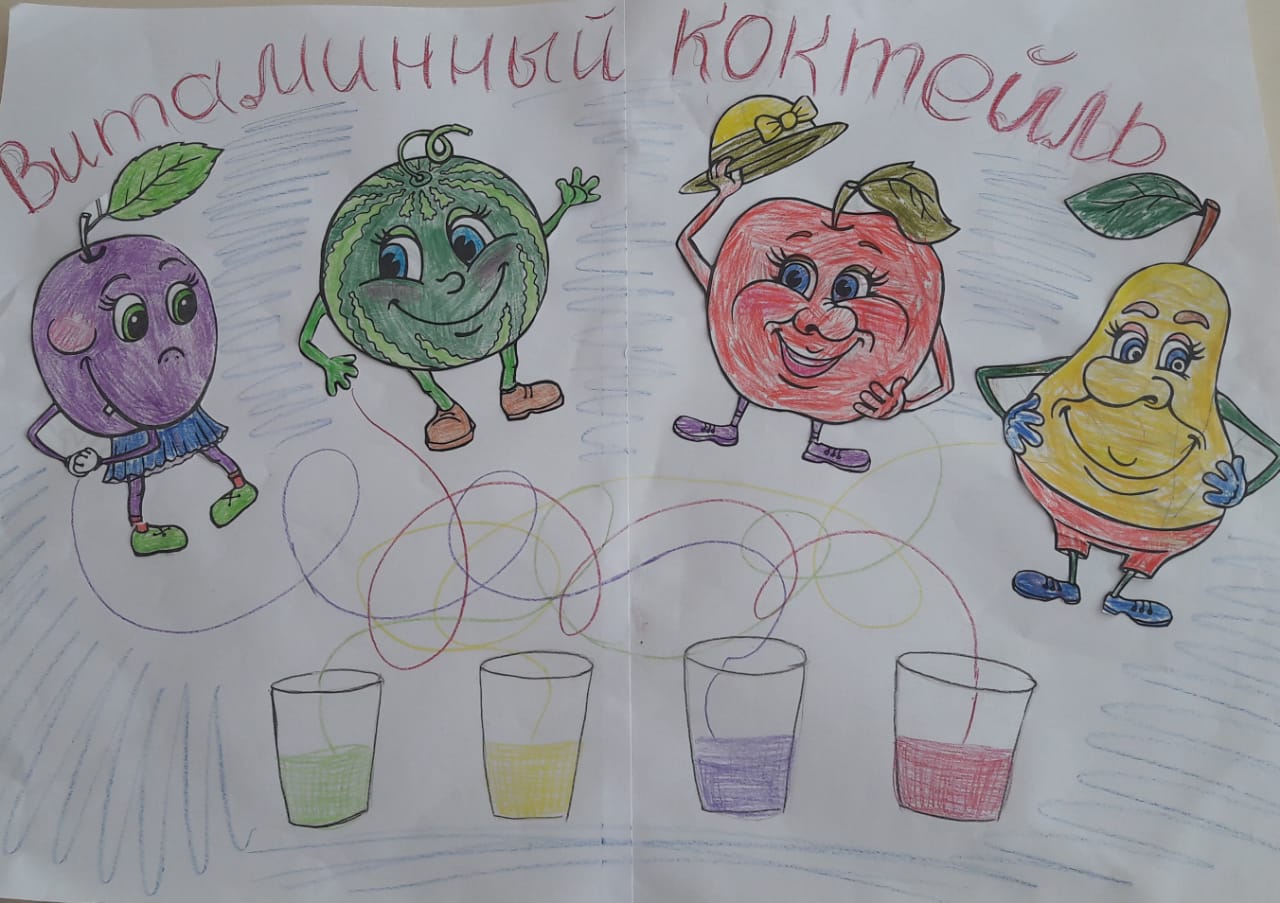 [Speaker Notes: Конечно было и много и других мероприятий, в которых мы участвовали. Они были направлены на развитие творческих, познавательных способностей детей.]
Чудо огород
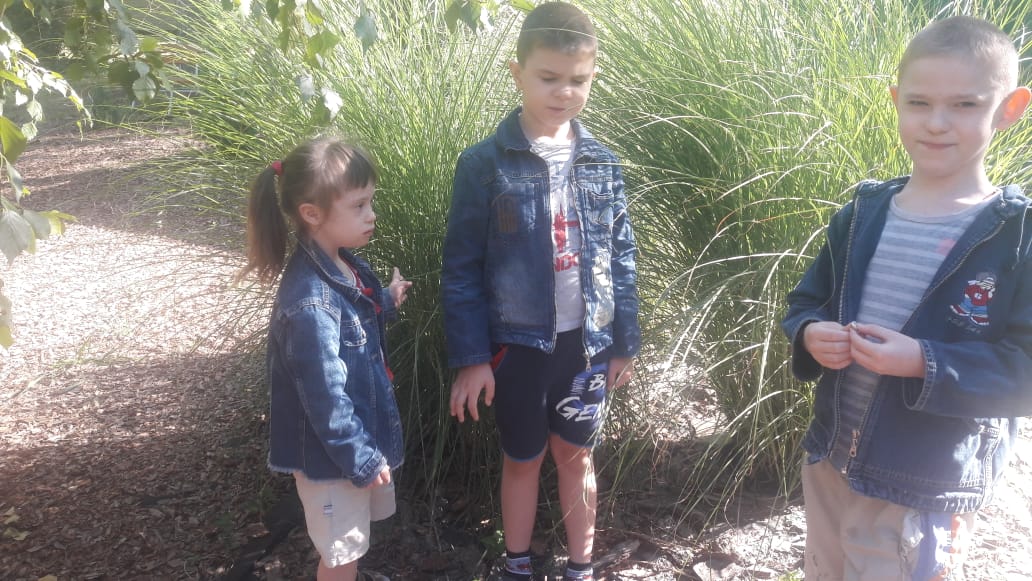 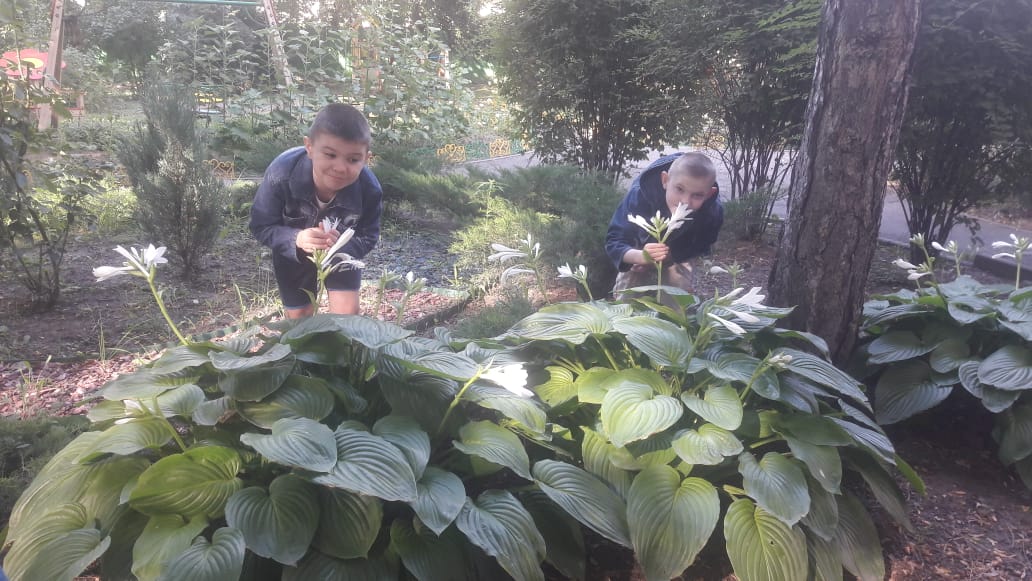 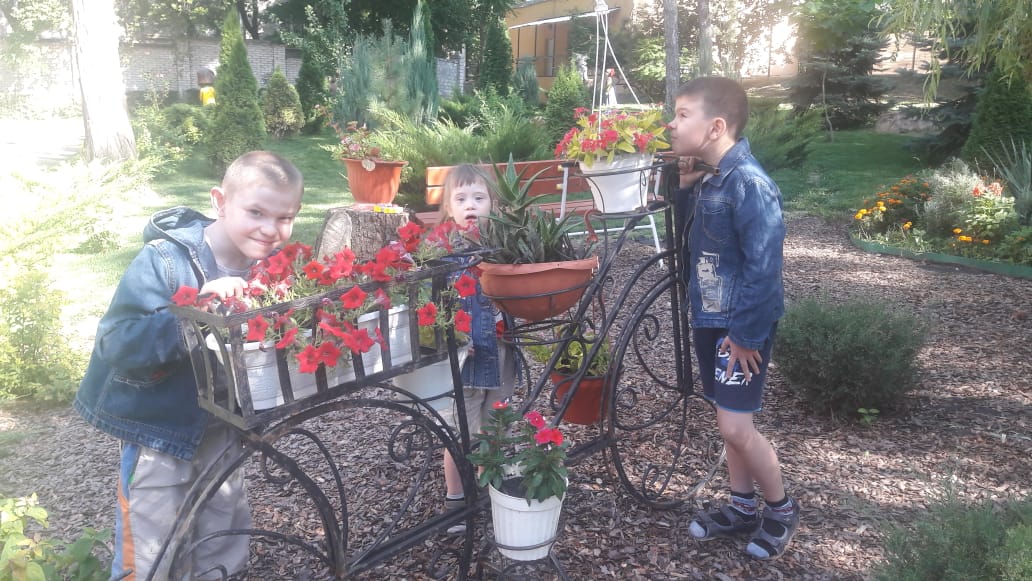 [Speaker Notes: Важным аспектом было  получение воспитанниками умений и навыков  индивидуальной и коллективной трудовой деятельности. Не для кого не секрет, что наши дети любят трудиться в силу своих возможностей, но в основном индивидуально, а вот с коллективом сложнее.]
Хочу все знать
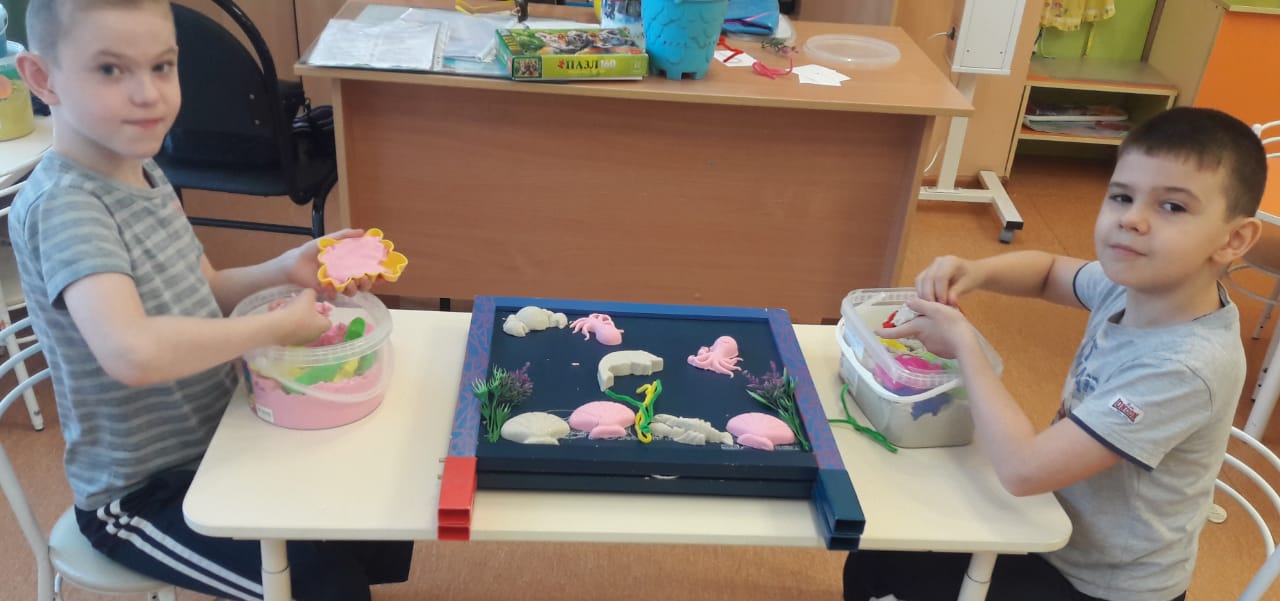 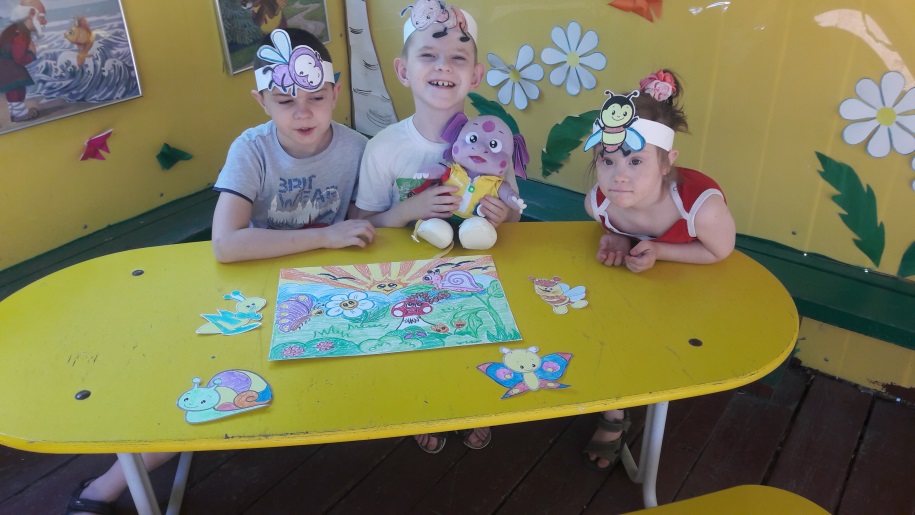 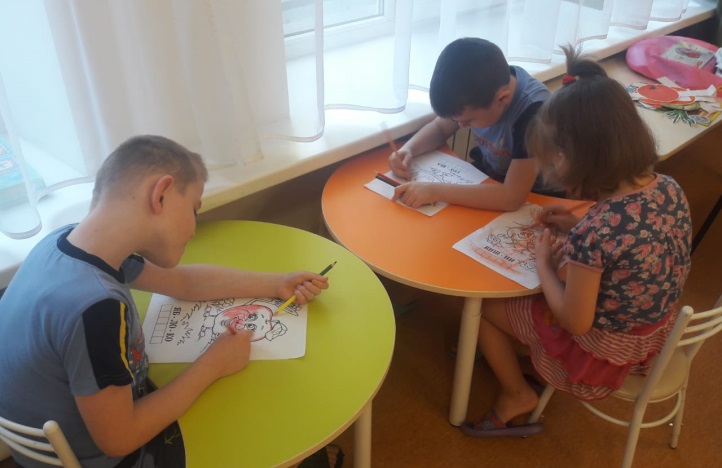 [Speaker Notes: Активная познавательная деятельность заняла не маловажную роль,  в которой ребёнок пробует свои силы и удовлетворяет свою потребность в новых, ярких эмоциональных переживаниях, которые отсутствуют в его привычной жизни.]
Познавай Россию
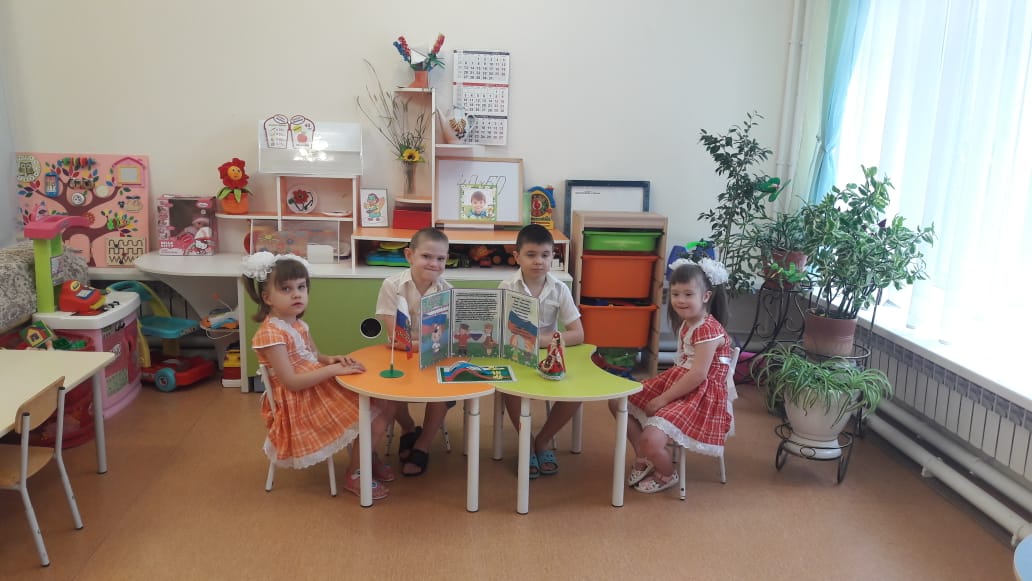 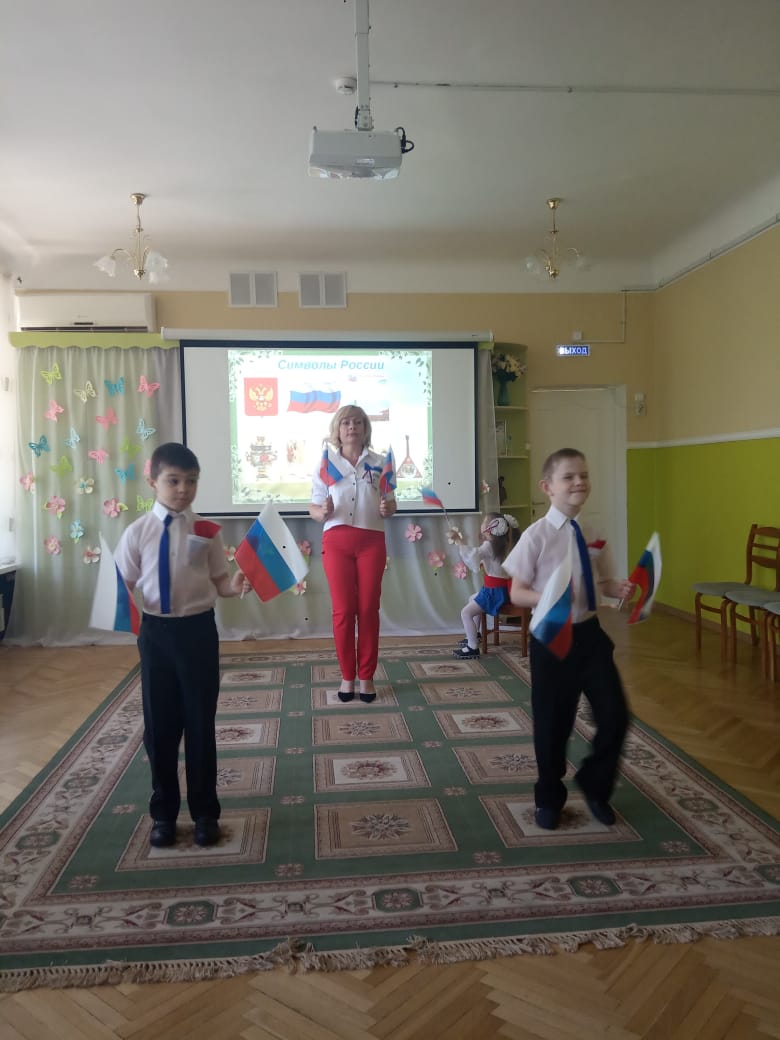 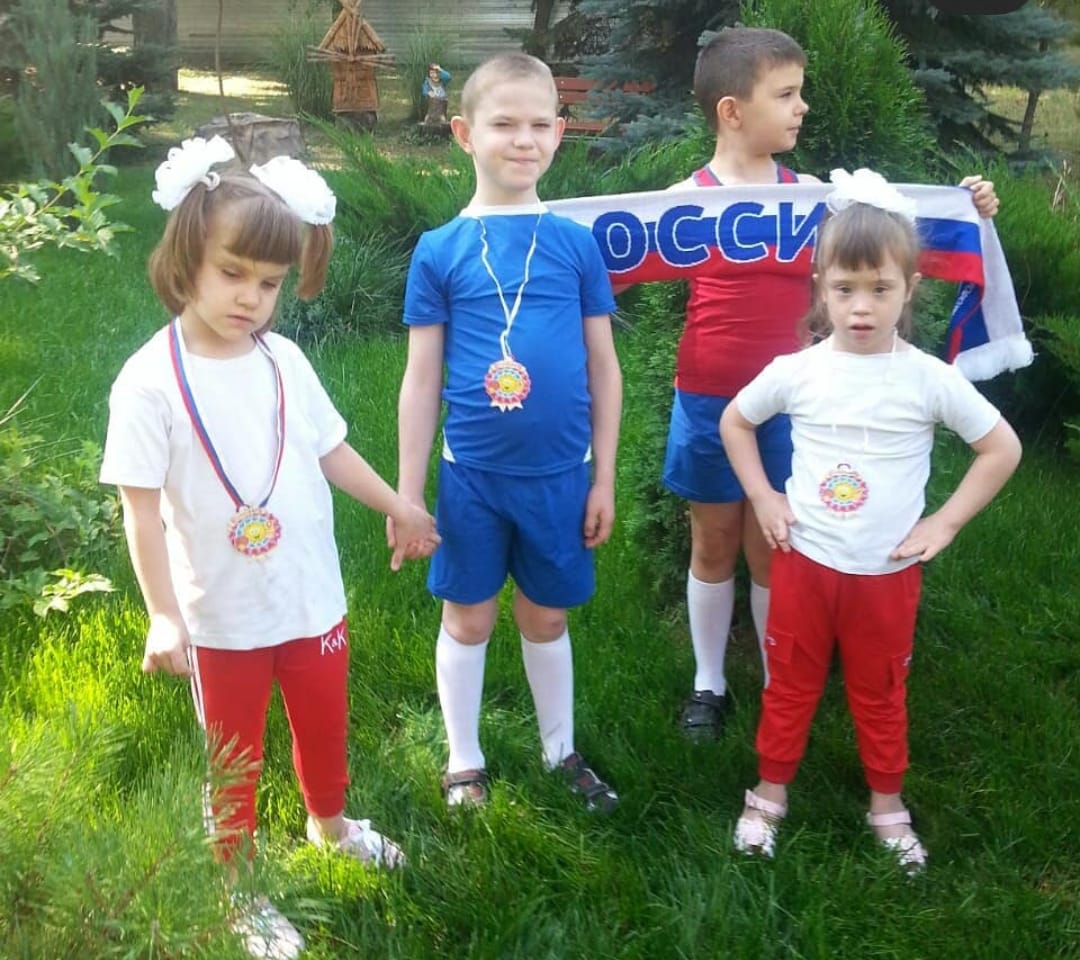 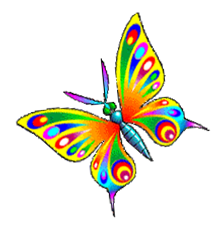 [Speaker Notes: Так же эти летом уделялось большое внимание патриотическому воспитанию, формированию гармоничной личности, обладающей качествами гражданина-патриота своей Родины, знающего историю своего края.]
В гостях у сказки
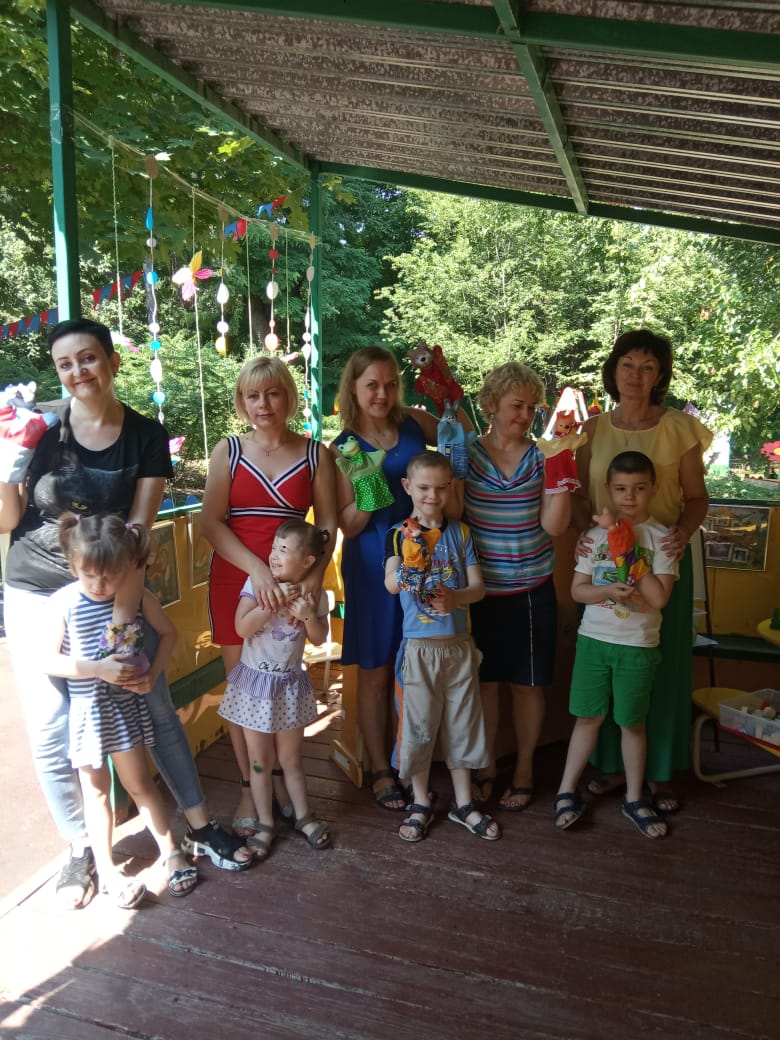 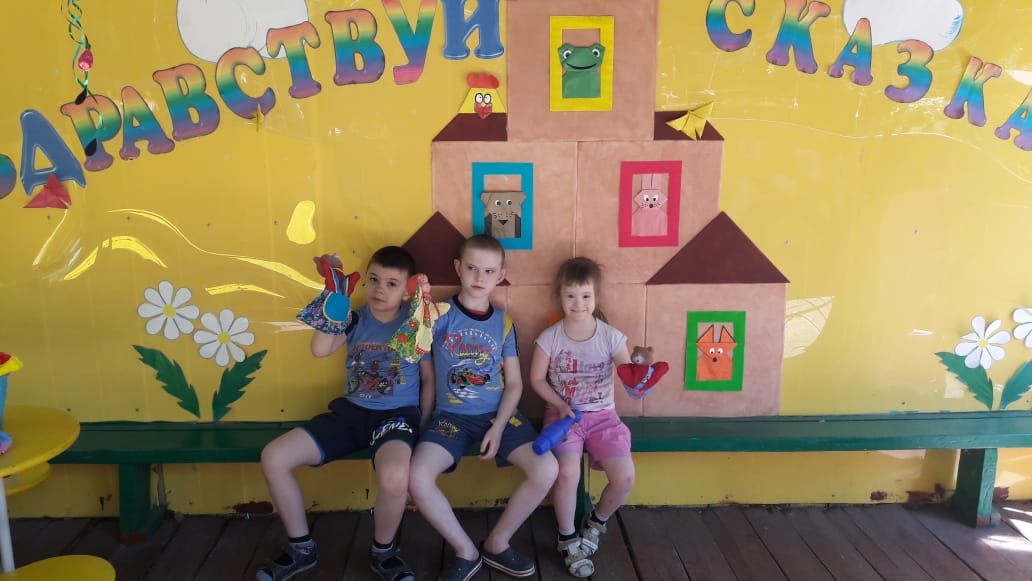 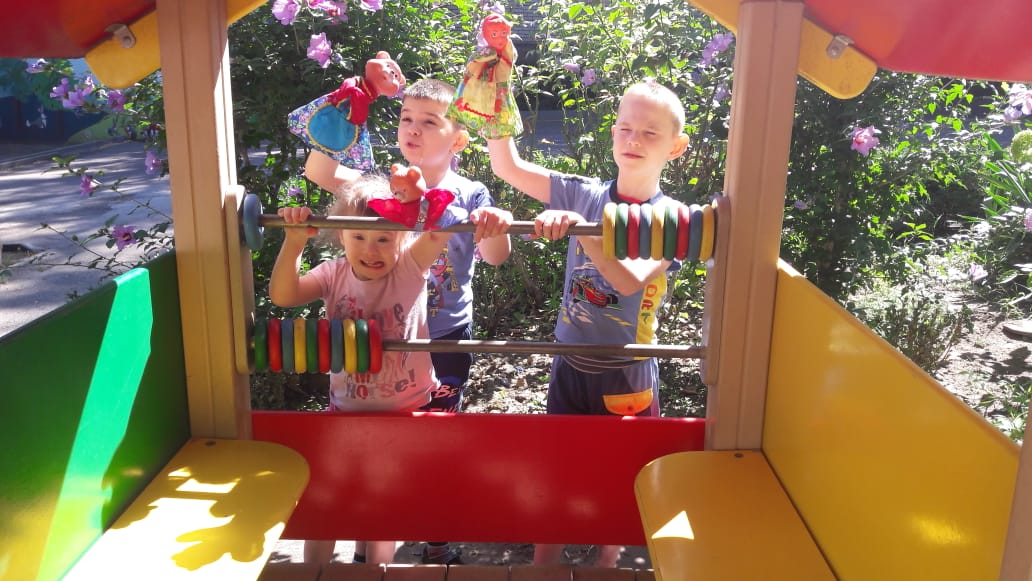 [Speaker Notes: «Сказка — это зернышко, из которого прорастает эмоциональная оценка ребенком жизненных явлений.»  так писал В. А. Сухомлинский.

Сказка входит в жизнь ребенка с самого раннего возраста, сопровождает на протяжении всего детства и остается с ним на всю жизнь. Сколько эмоций у детей  вызвали кукольные представления, показанные сотрудниками, и с каким удовольствием они пытались  показать сказку самостоятельно.]
Осторожный пешеход
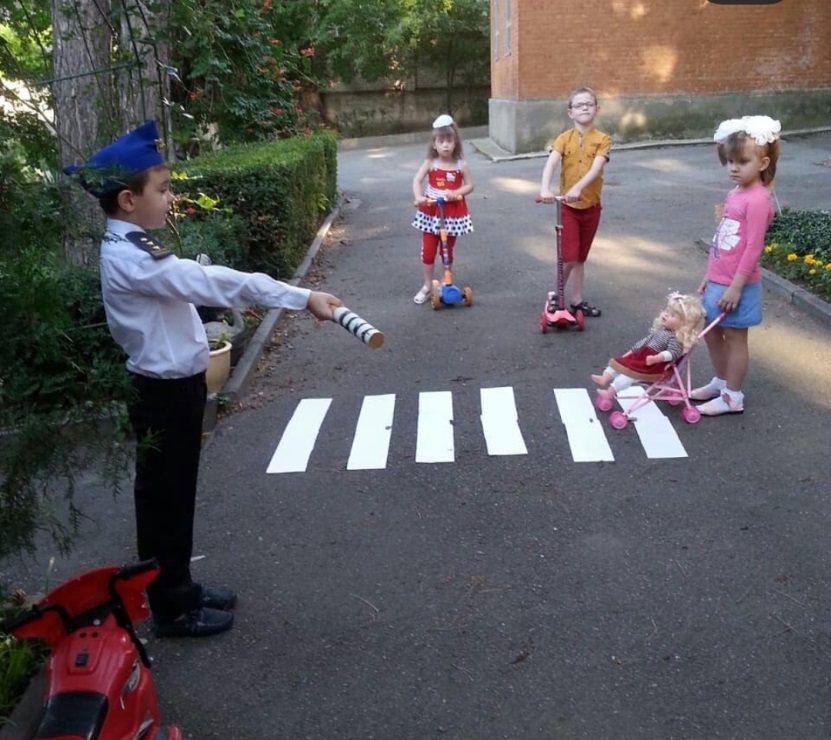 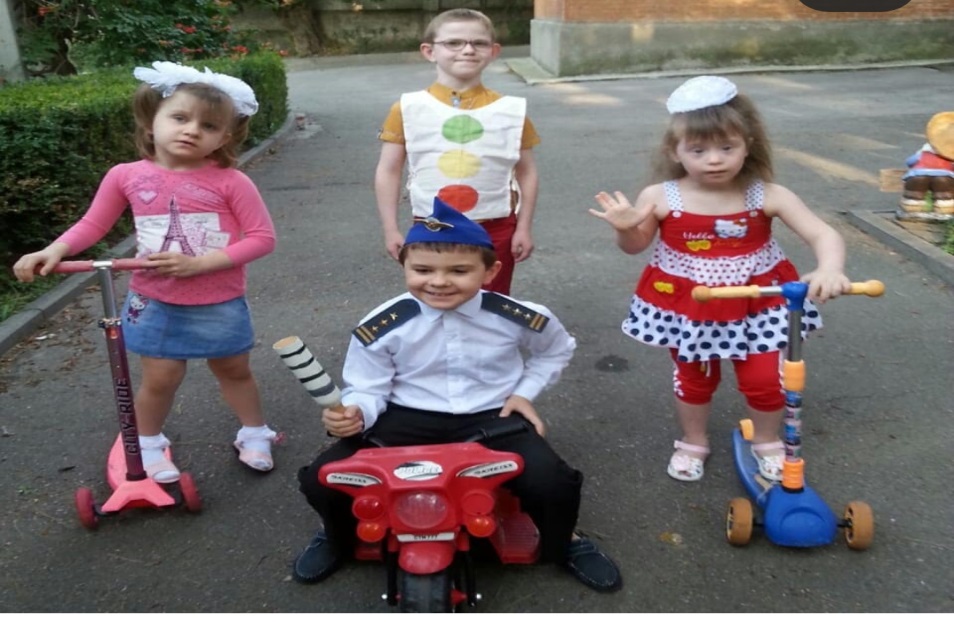 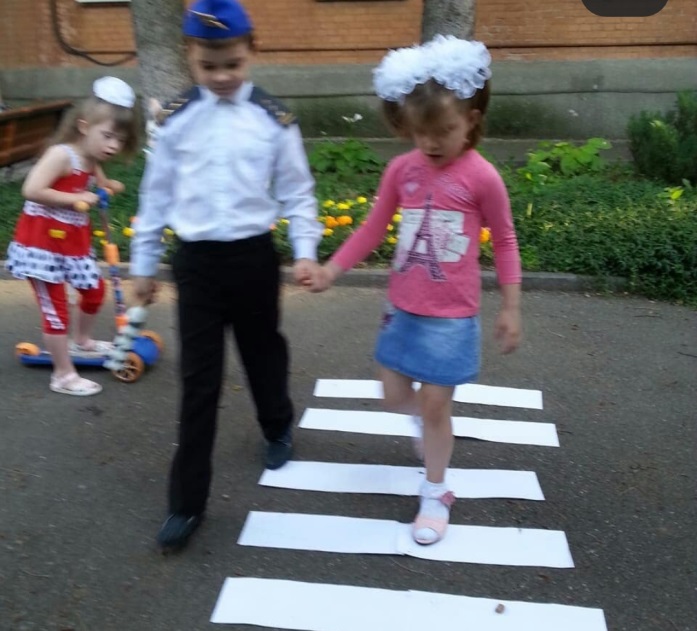 [Speaker Notes: Не обошли стороной и тему по безопасности жизнедеятельности детей.  По фотографиям видно, что это лето мы провели очень весело и плодотворно]
Наши успехи
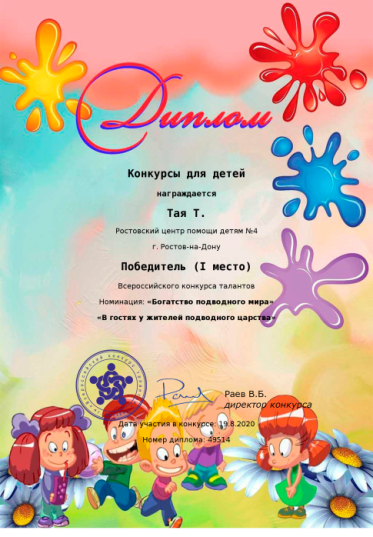 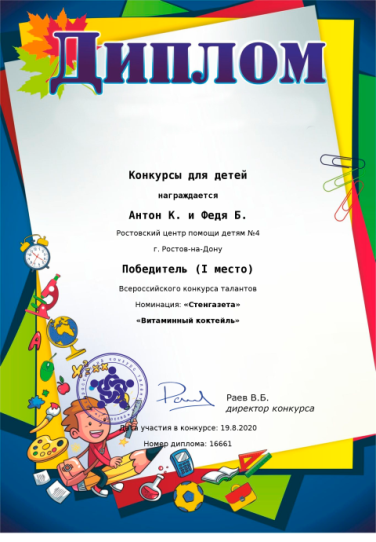 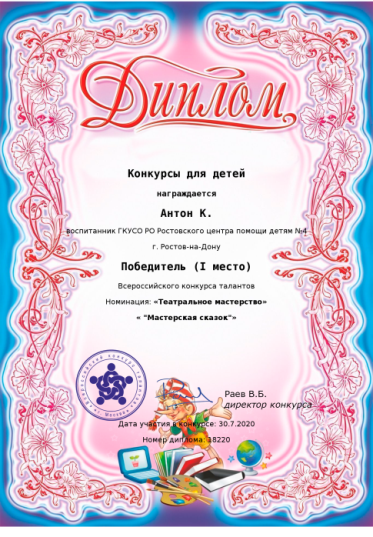 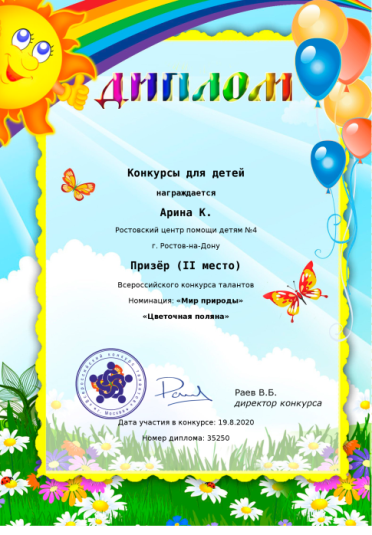 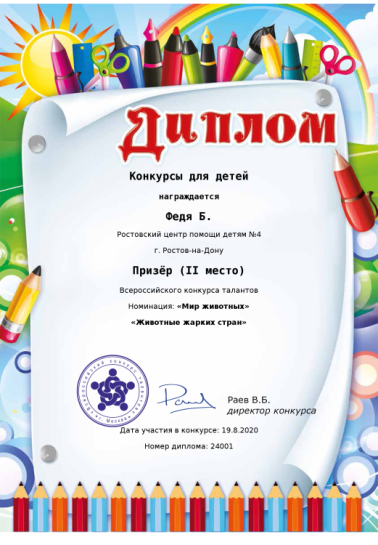 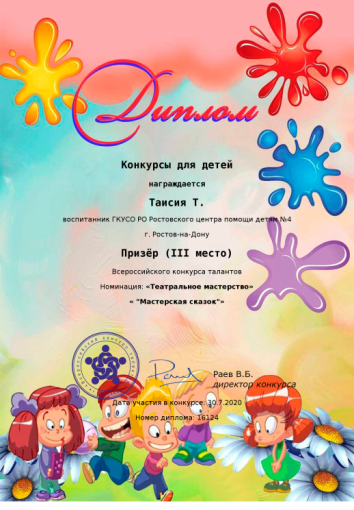 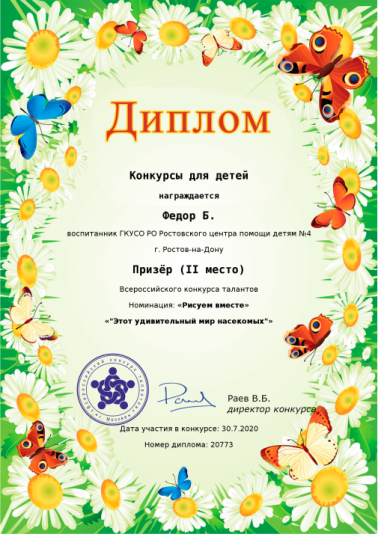 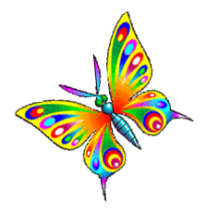 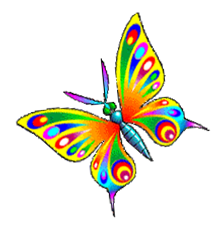 [Speaker Notes: Тому подтверждение мы видим на страничке «Наши успехи»
 Это наши награды, как детей так и взрослых.]
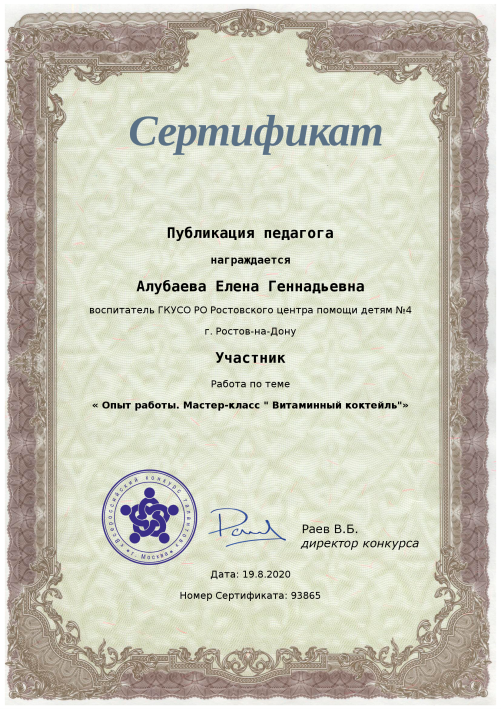 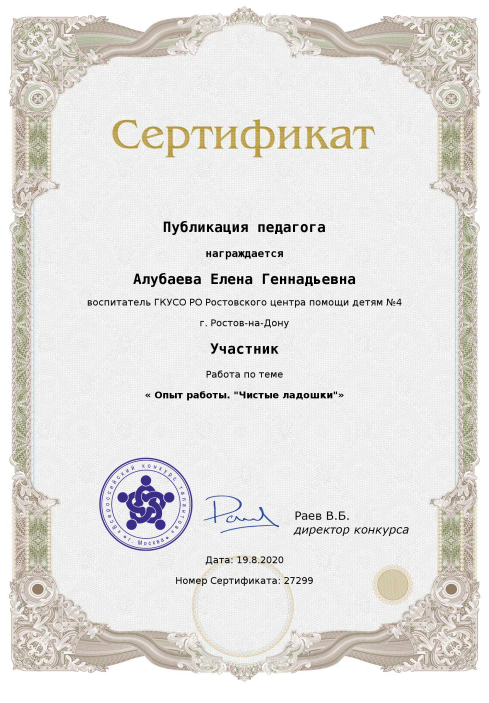 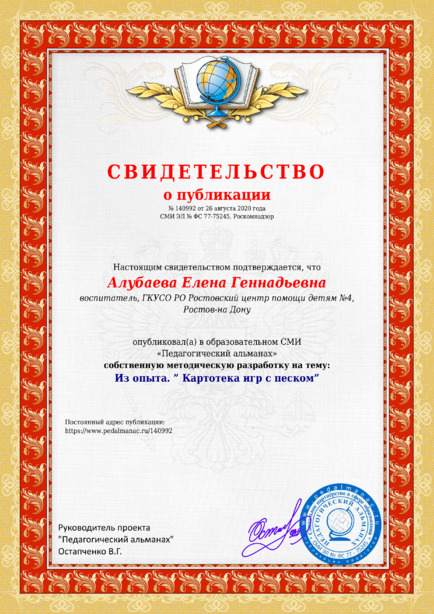 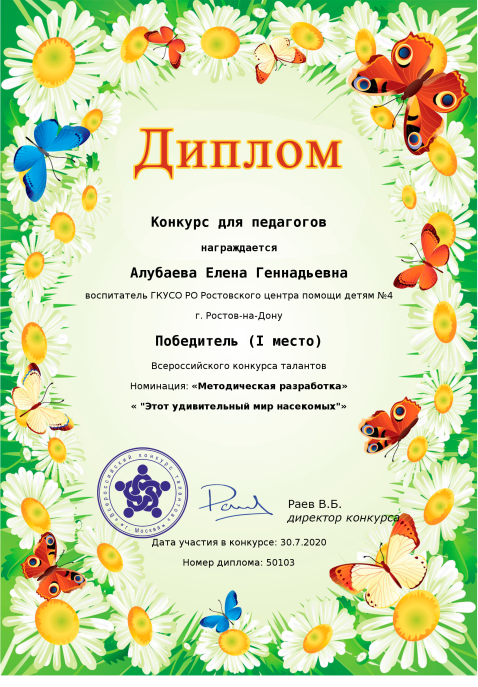 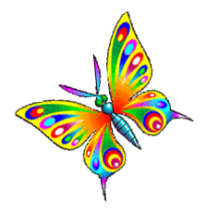 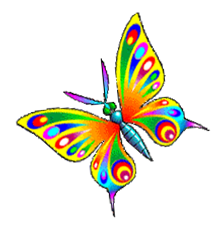 [Speaker Notes: По цели отражения итогового результата, ради которого собирается портфолио в нашем случае получается портфолио – отчет (для педагога). А для ребенка это память.]
Антропометрические данные
На 01.09.2020
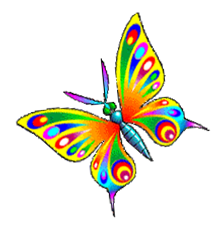 [Speaker Notes: В конце летнего периода проводилась повторная диагностика, результаты которой показали улучшение показателей. По данным можно увидеть, что дети подросли, поправились, то есть окрепли]
Лето - благодатная пора
Поэтому очень важно организовать жизнь  так, что бы каждый день приносил детям что-то новое, был наполнен интересным содержанием. Что бы воспоминания о лете, играх, прогулках, долго радовали их.
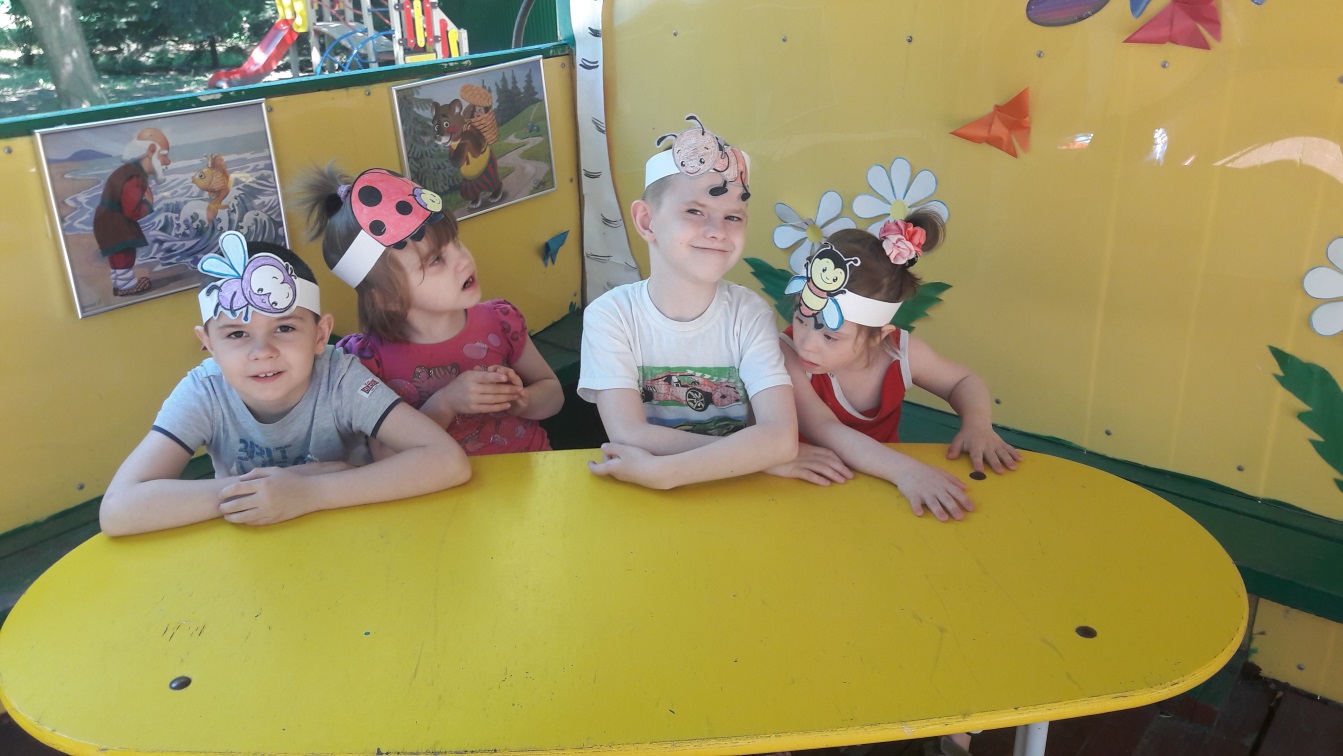 [Speaker Notes: На наш взгляд, в чем преимущество, нашего портфолио:
- Удобство хранения. Весь собранный материал систематизирован и мобилен, хранится так, чтобы было удобно его использовать.
Систематичность в сборе информации. Постоянное пополнение и анализ имеющихся материалов. Можно заранее определить периодичность работы ( не реже 1 раза в месяц) 
Тематическое портфолио  – позволяет систематизировать  мероприятия по определенной тематике, помогает взаимодействию педагогов между собой, демонстрирует педагогический опыт. Портфолио вручается ребенку  после того, как он покинет центр, это маленькая страничка его жизни, его успехов и достижений.]
СПАСИБО 
ЗА ВНИМАНИЕ
[Speaker Notes: Одним из главных результатов работы над портфолио является то, что  педагог может наблюдать и замечать происходящие изменения, систематизировать их. Ведь он является  не только источником информации, реальным помощником и поддержкой ребёнку, но и непосредственным участником.]